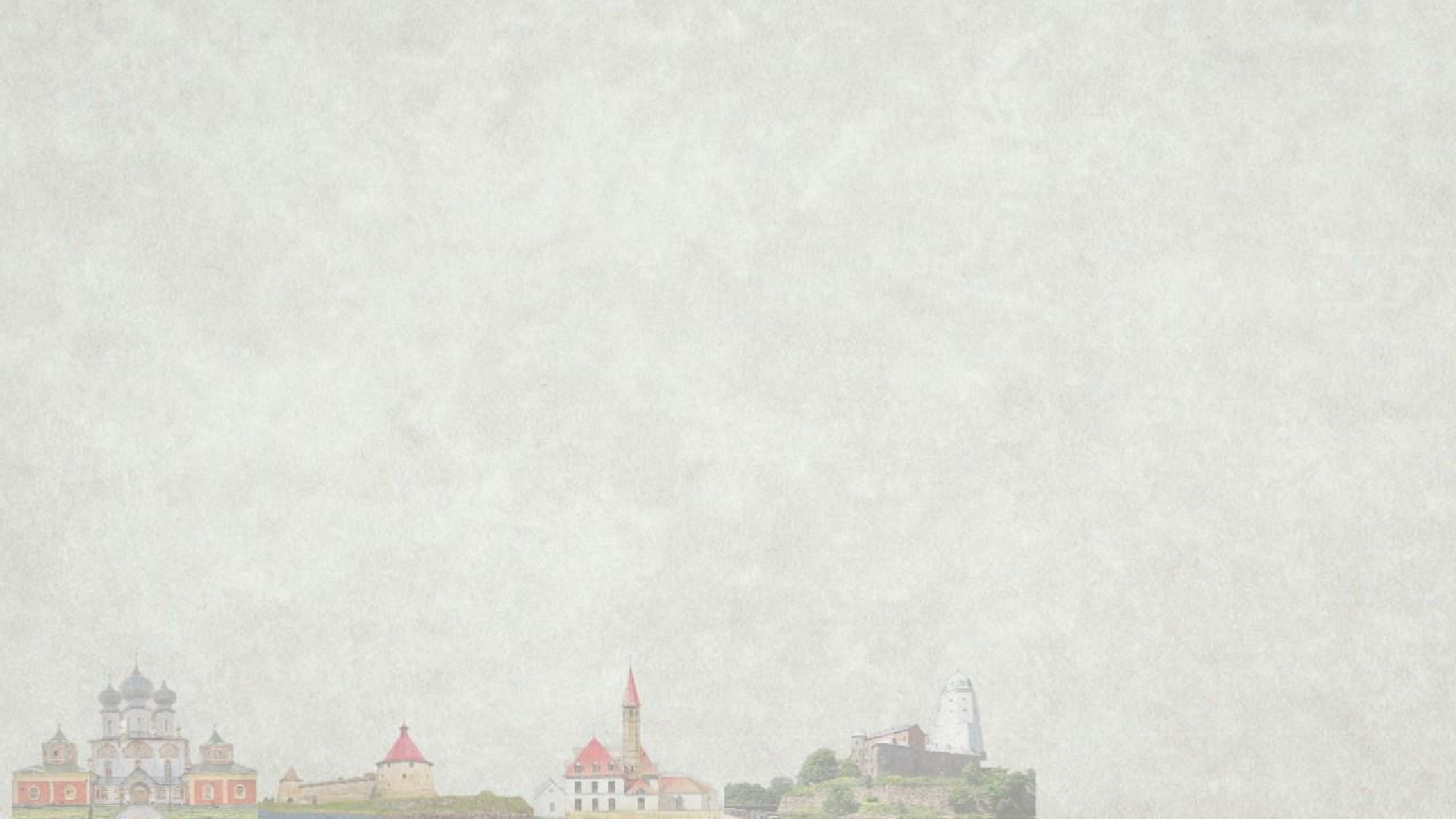 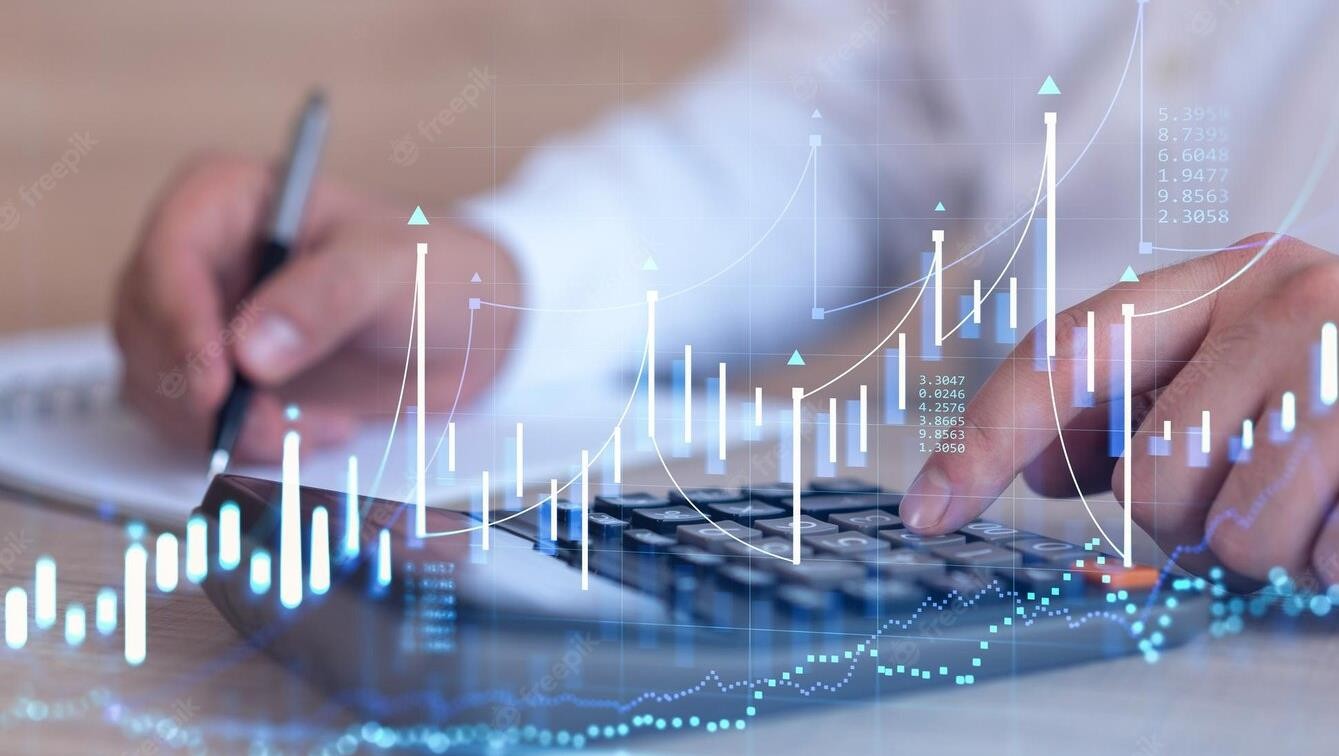 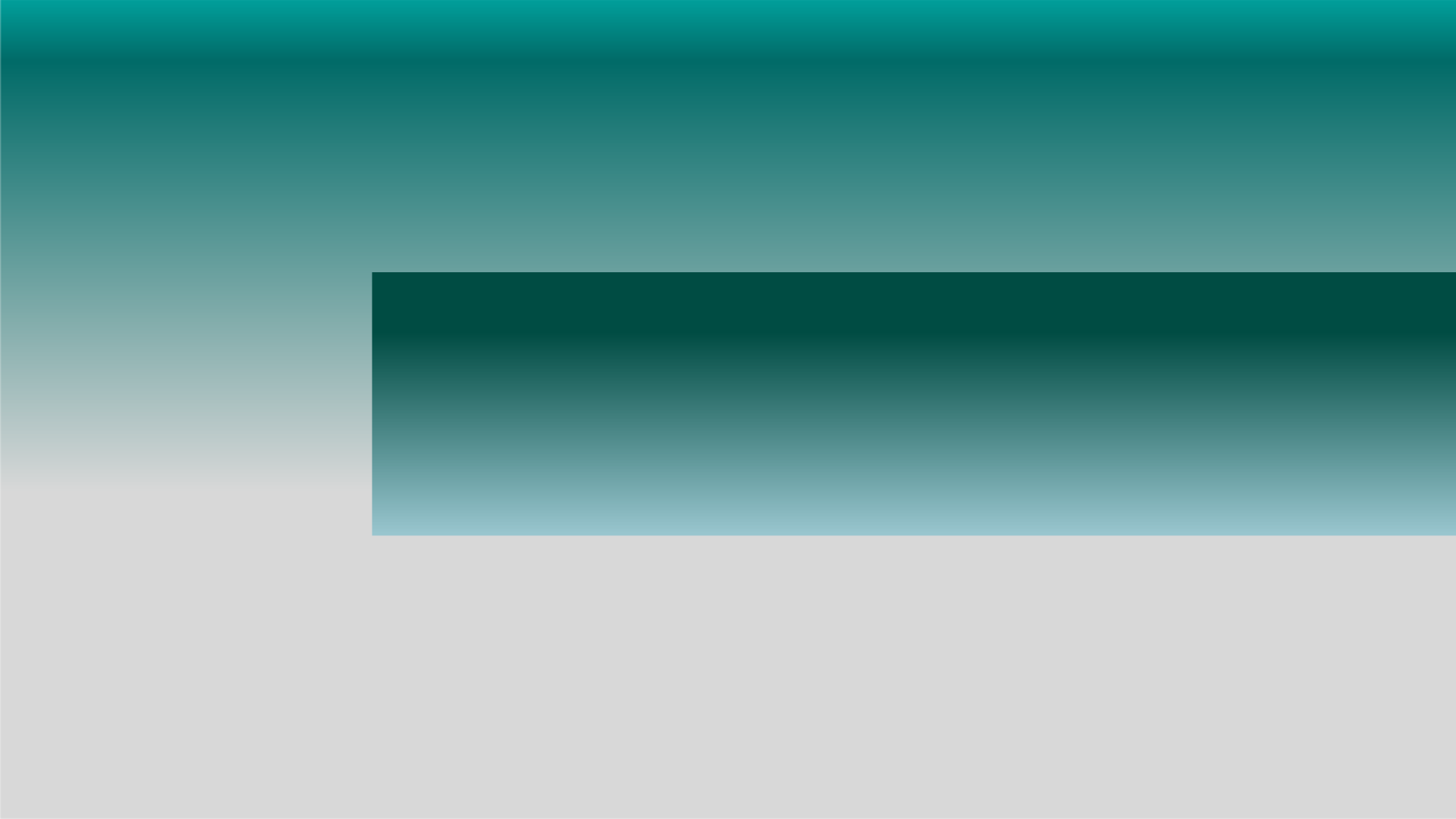 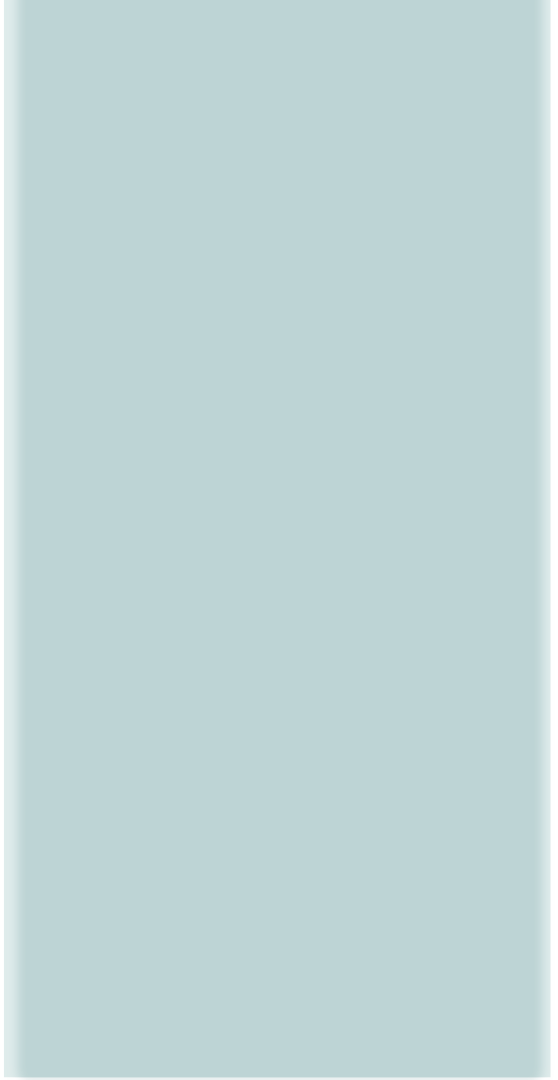 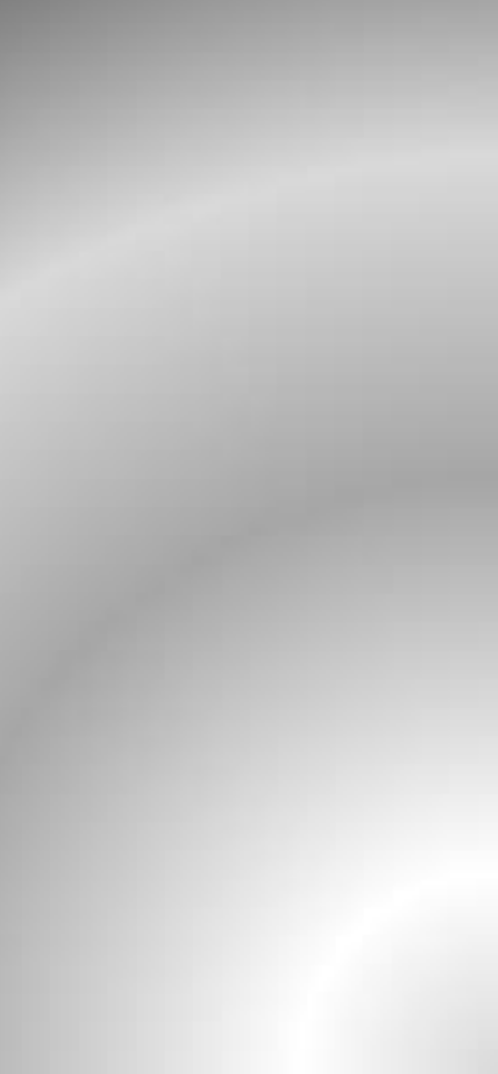 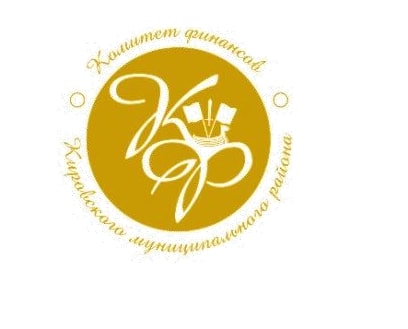 БЮДЖЕТ ДЛЯ ГРАЖДАН
ОБ ОТЧЕТЕ ОБ ИСПОЛНЕНИИ БЮДЖЕТА КИРОВСКОГО МУНИЦИПАЛЬНОГО РАЙОНА ЛЕНИНГРАДСКОЙ ОБЛАСТИ ЗА 2024 ГОД
2024
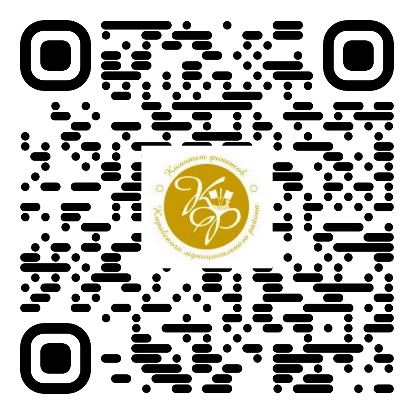 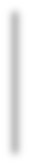 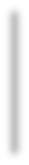 Заместитель главы администрации – председатель комитета финансов
БРЮХОВА ЕЛЕНА ВЯЧЕСЛАВОВНА
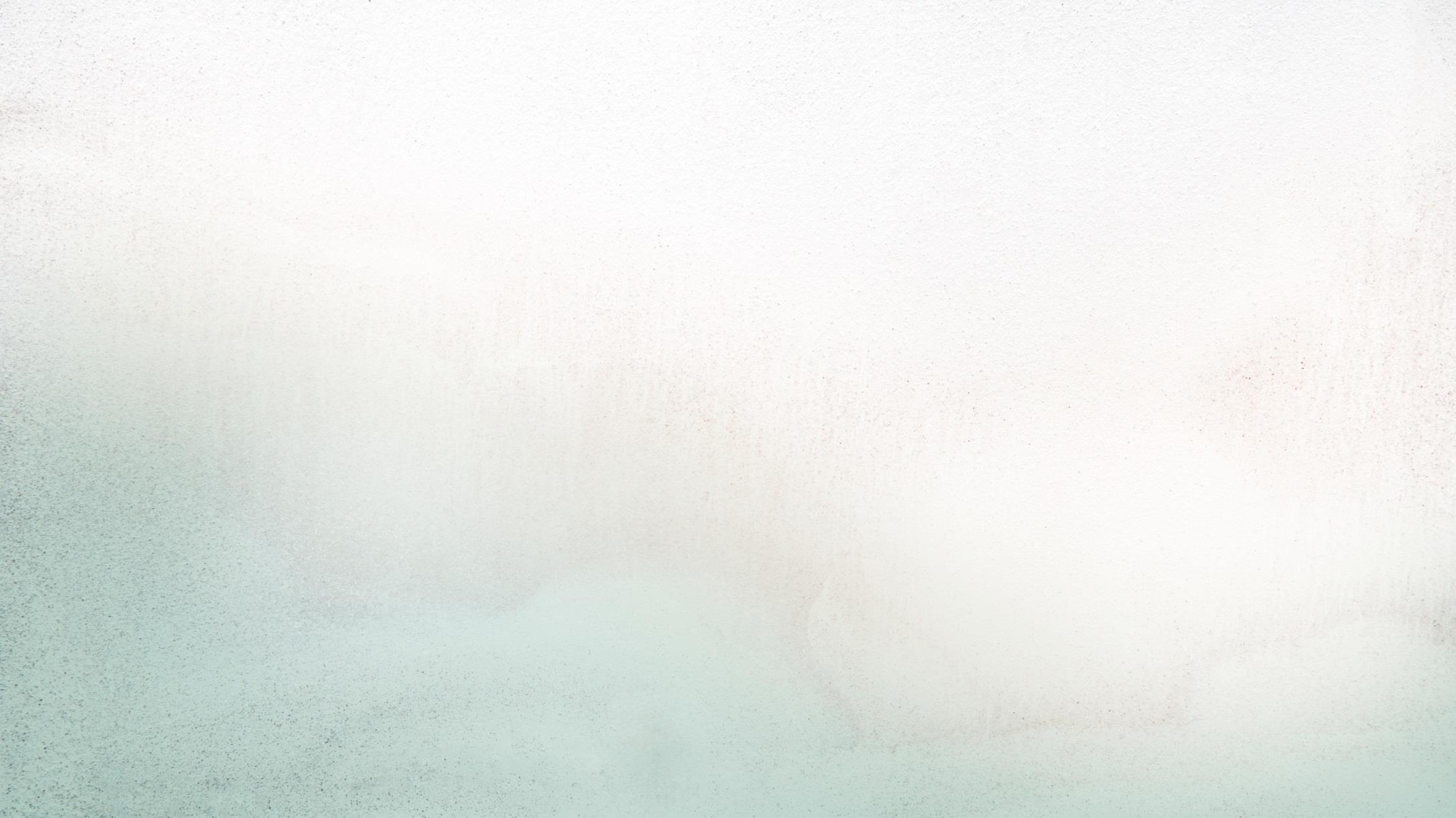 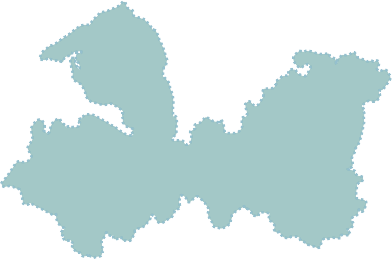 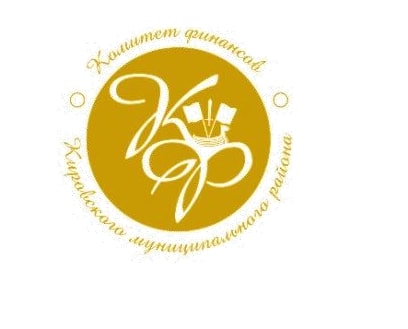 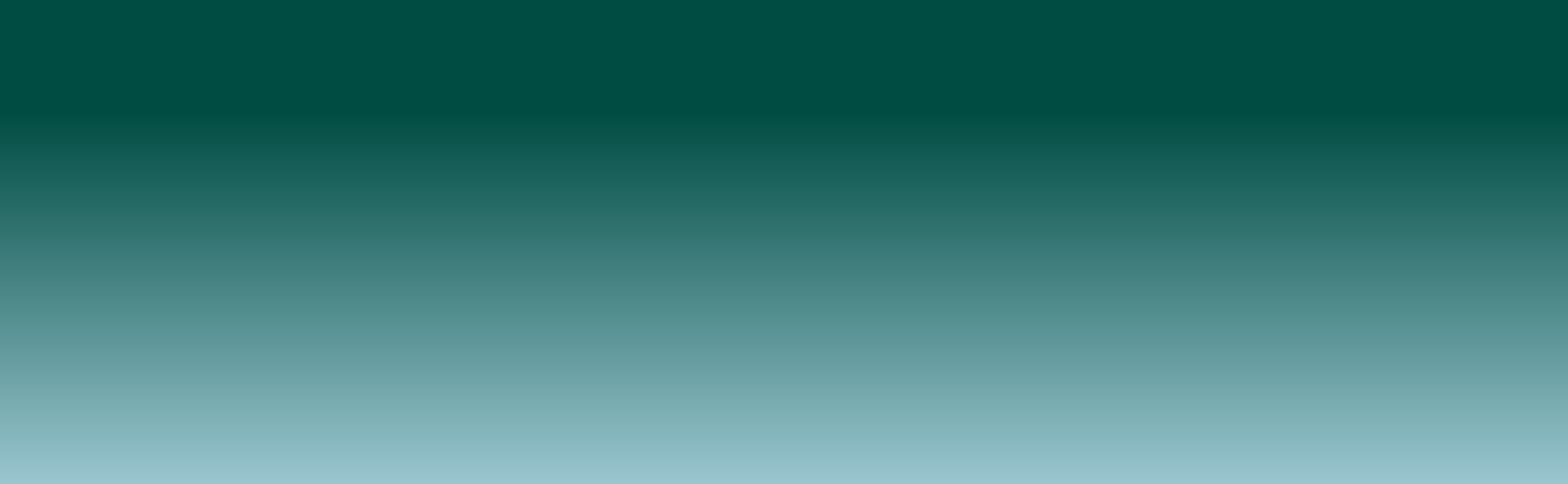 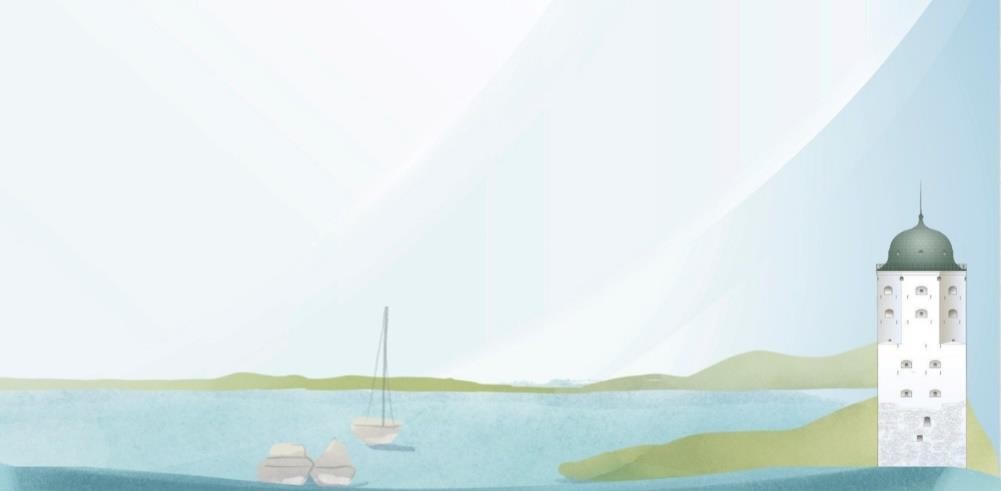 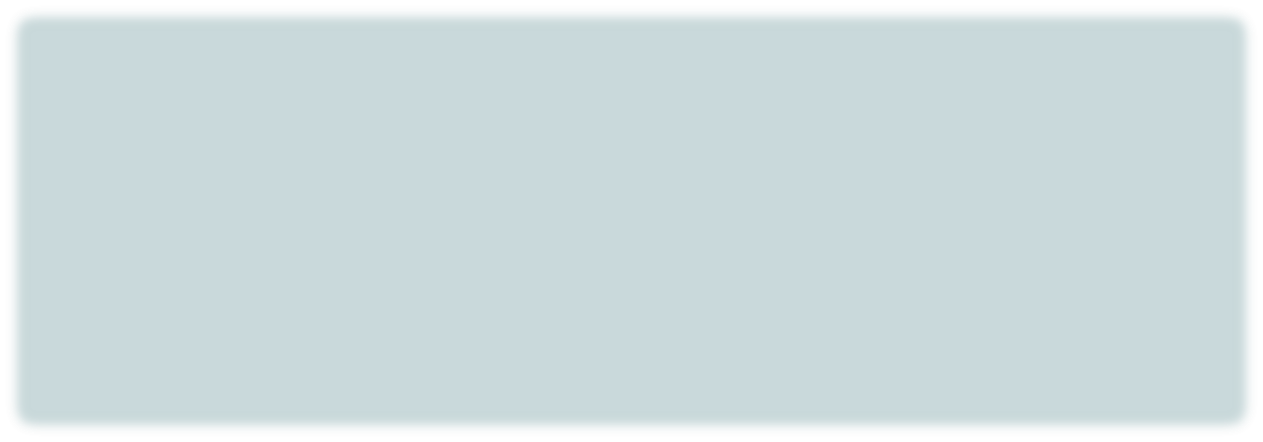 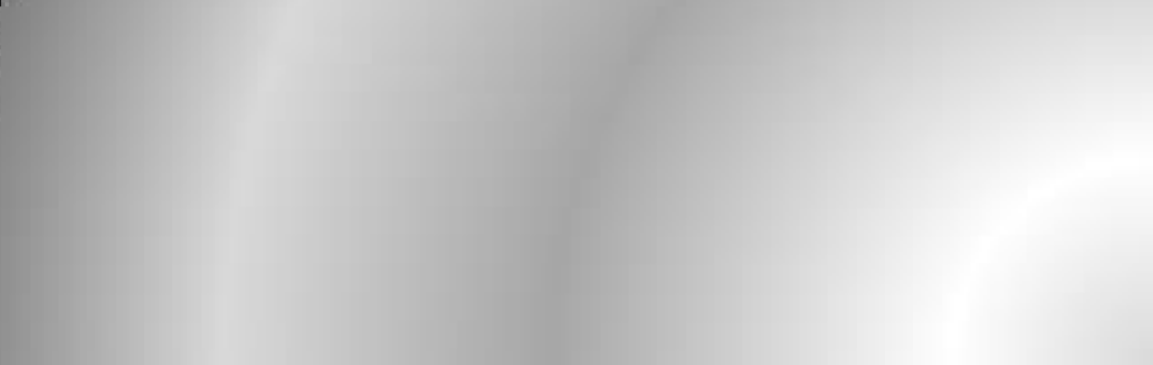 ОСНОВНЫЕ ПАРАМЕТРЫ РАЙОННОГО И КОНСОЛИДИРОВАННОГО БЮДЖЕТОВ
2024
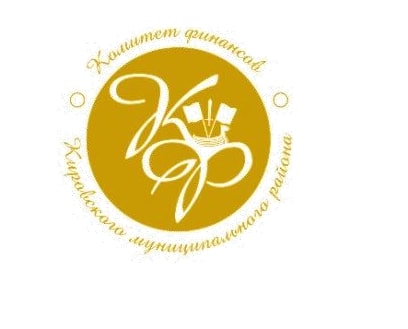 25
КИРОВСКИЙ МУНИЦИПАЛЬНЫЙ РАЙОН ЛЕНИНГРАДСКОЙ ОБЛАСТИ
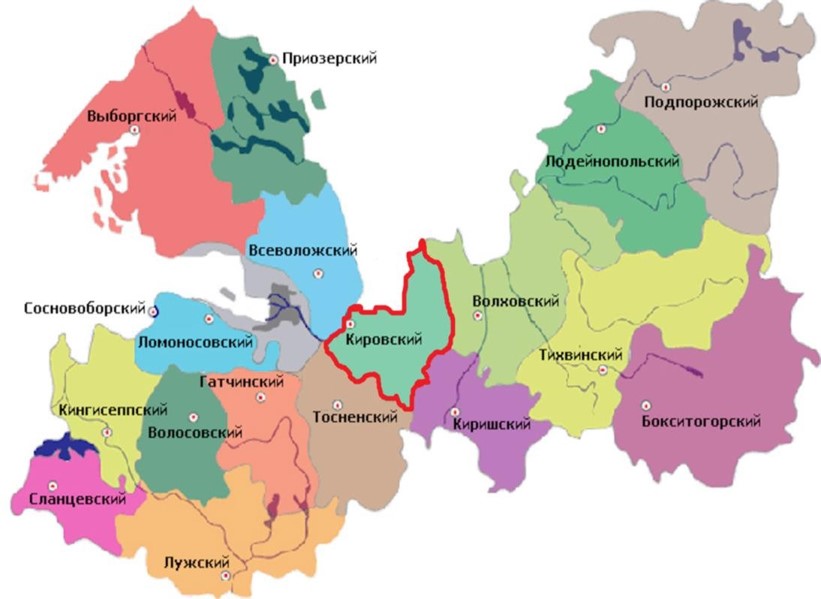 Площадь: 4 228,61 км²
Население: 108 186 чел.
Муниципальных образований: 11
Городских поселений: 8
Сельский поселений: 3
Населенных пунктов: 100
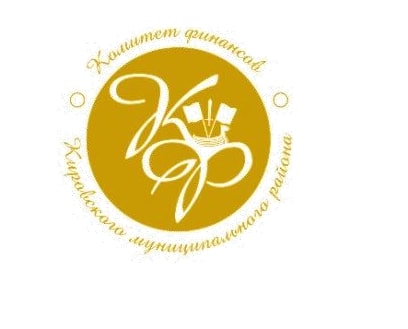 25
ГЛОССАРИЙ
Бюджет - форма образования и  расходования денежных средств, предназначенных для финансового  обеспечения задач и функций государства и  местного самоуправления.
Бюджет для граждан – информационный ресурс, содержащий основные положения проекта решения  о бюджете, в доступной для широкого круга  заинтересованных пользователей форме. Составляется с целью ознакомления граждан с  основными целями, задачами приоритетными направлениями бюджетной политики  муниципального образования.
Доходы бюджета – поступающие в бюджет  денежные средства, за исключением средств,  являющихся в  соответствии с настоящим Кодексом  источниками финансирования дефицита бюджета.
Расходы бюджета – выплачиваемые из бюджета  денежные средства, за исключением средств, являющихся в соответствии с настоящим Кодексом источниками финансирования дефицита бюджета.
Дефицит бюджета – превышение расходов бюджета над его доходами.
Профицит бюджета – превышение доходов бюджета над его расходами.
Межбюджетные трансферты – средства, предоставляемые одним бюджетом бюджетной системы  Российской Федерации другому бюджету бюджетной системы Российской Федерации.
Бюджетные ассигнования – предельные объёмы денежных средств, предусмотренных в  соответствующем финансовом году для исполнения бюджетных обязательств.
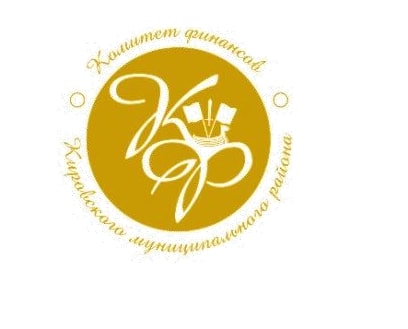 ОСНОВНЫЕ ПАРАМЕТРЫ БЮДЖЕТА КМР ЛО - 2024
ТЫС.РУБ.
ПЛАН
ИСПОЛНЕНО
% ИСПОЛНЕНИЯ
ТЕМП РОСТА, %
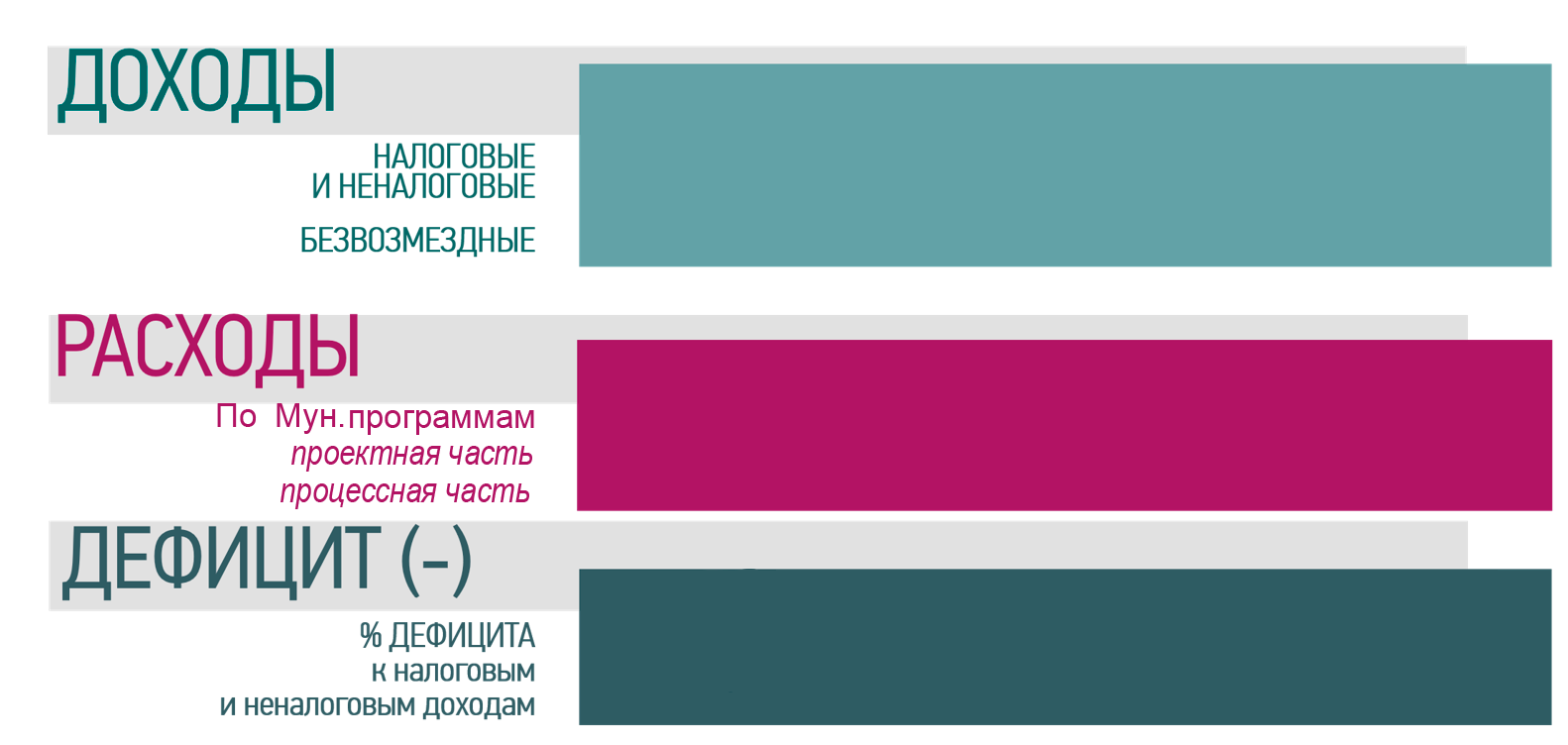 5 199 363,1
5 305 100,7
102,0
22,5
30,0
1 499 031,1
1 631 079,2
108,8
99,3
3 700 332,0
3 674 021,5
19,4
5 264 605,0
96,4
20,9
5 073 842,2
4 665 539,4
97,6
20,7
4 551 576,3
750 067,1
97,6
88,7
731 839,0
3 819 737,3
3 915 472,3
97,6
13,0
-69 658,3
+231 258,5
4,65
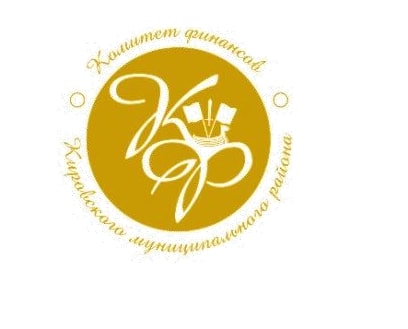 ОСНОВНЫЕ ПАРАМЕТРЫ КОНСОЛИДИРОВАННОГО БЮДЖЕТА КМР ЛО - 2024
.
ТЫС.РУБ.
ПЛАН
ИСПОЛНЕНО
ТЕМП РОСТА, %
% ИСПОЛНЕНИЯ
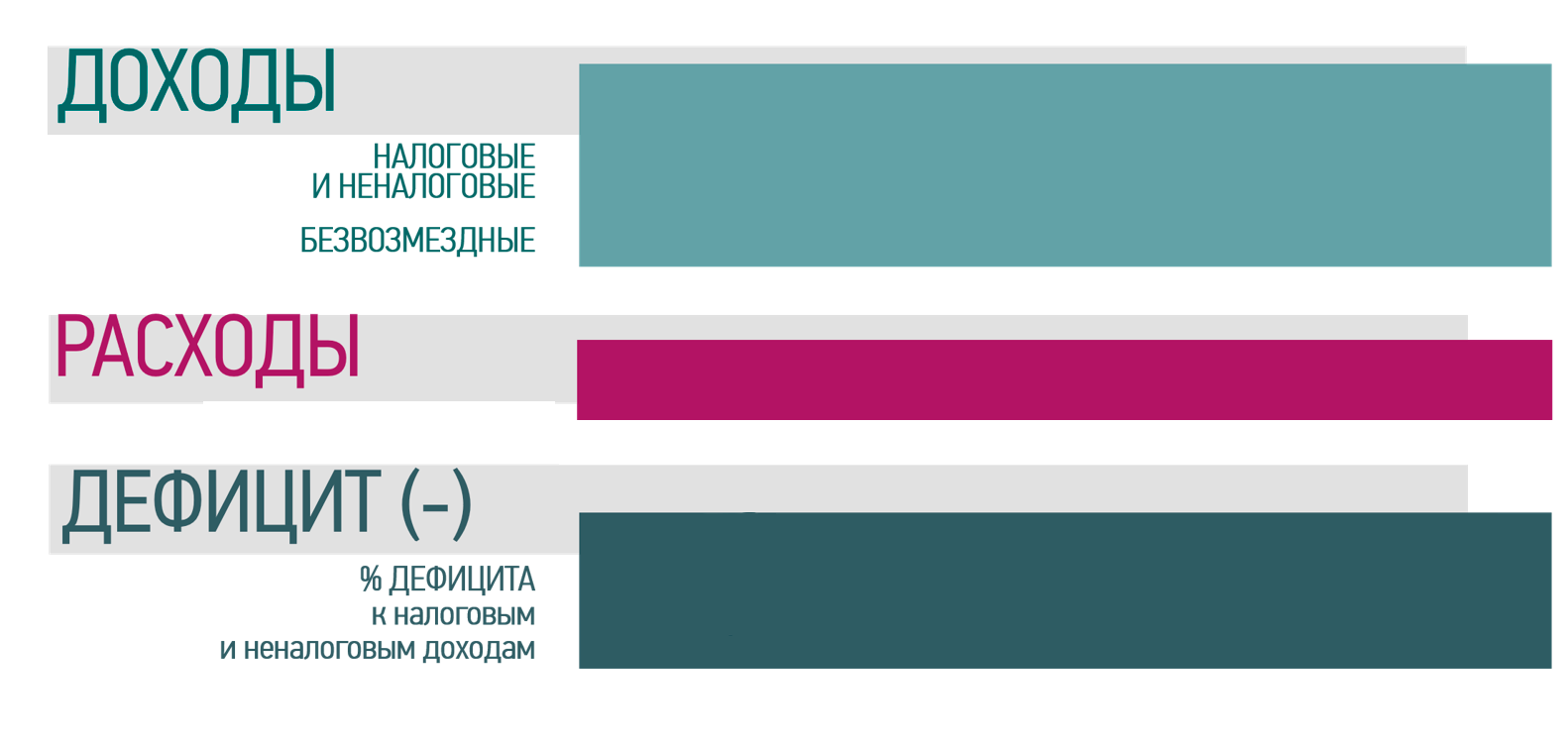 6 837 867,1
6 853 827,5
100,2
9,2
19,6
2 590 439,2
2 704 071,2
104,4
97,7
4 247 427,9
4 149 756,3
3,3
7 030 473,9
94,8
10,2
6 662 887,9
-196 189,3
+190 939,6
7,57
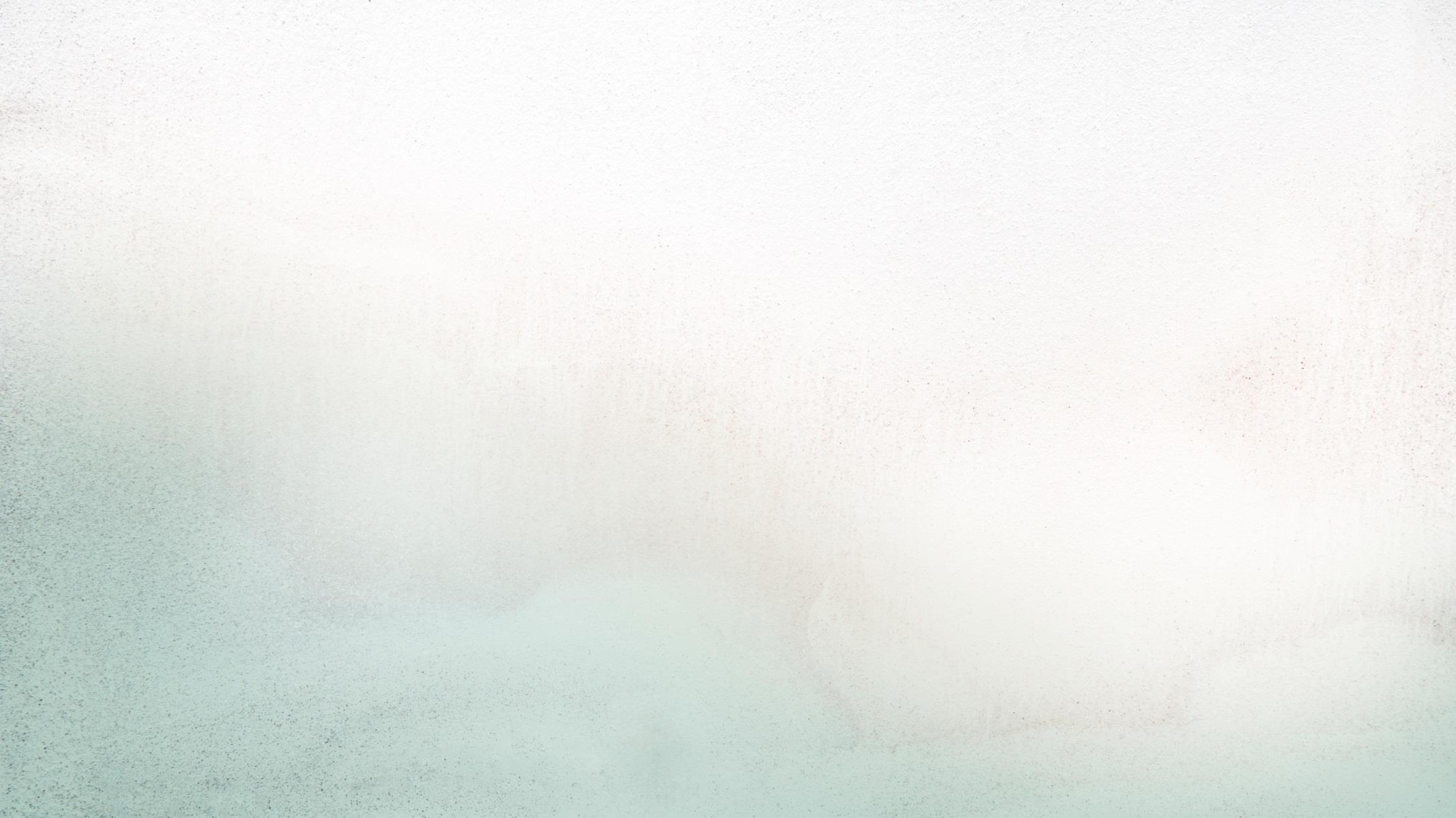 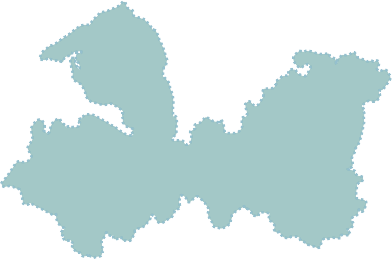 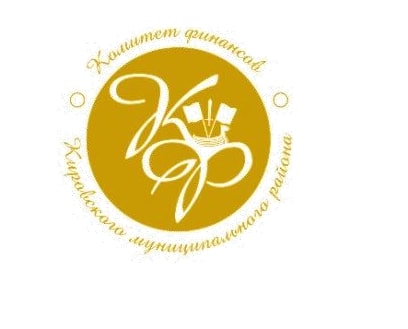 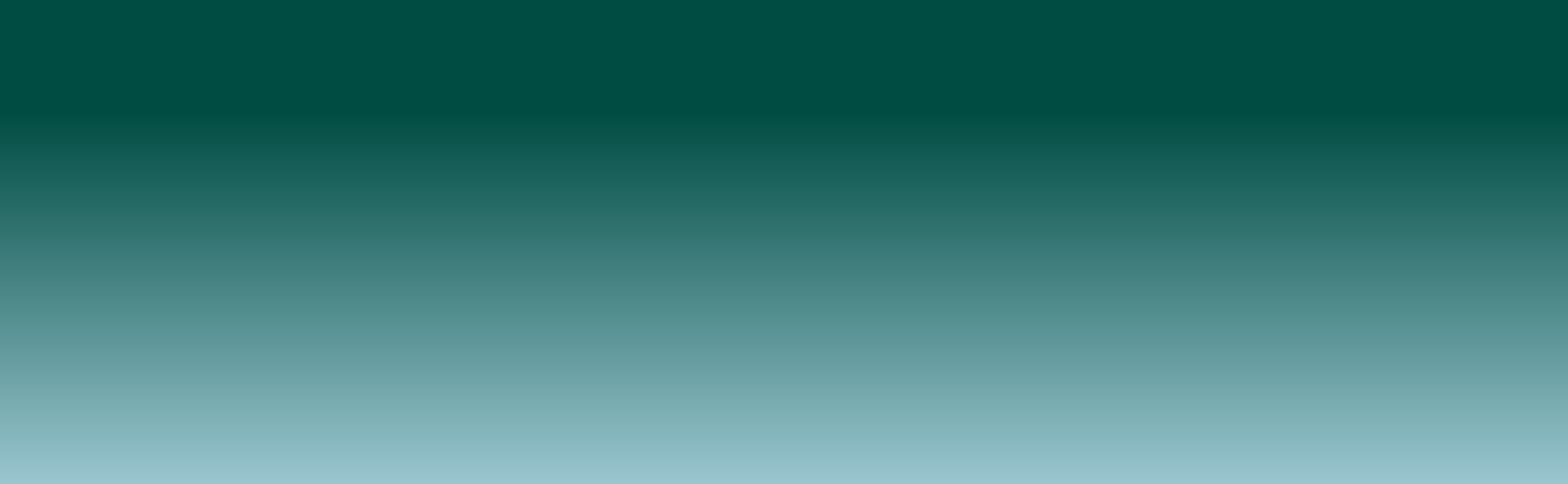 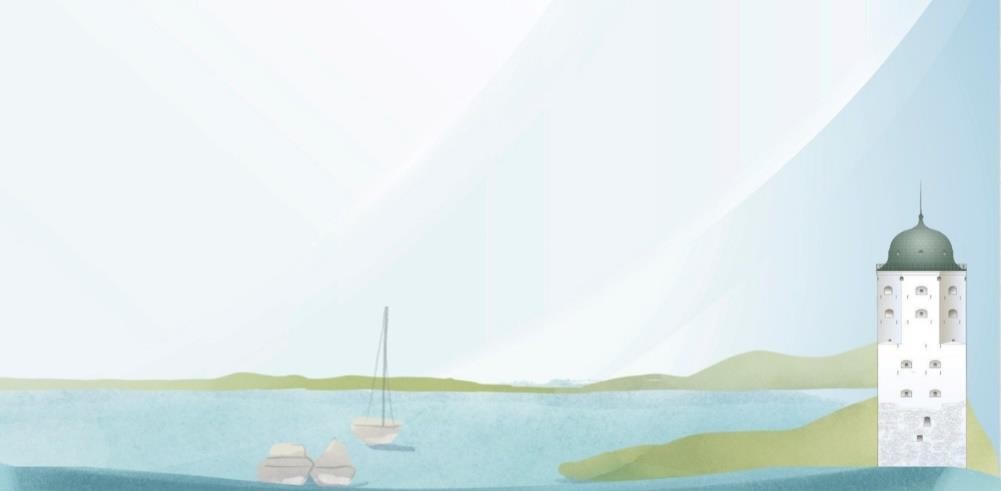 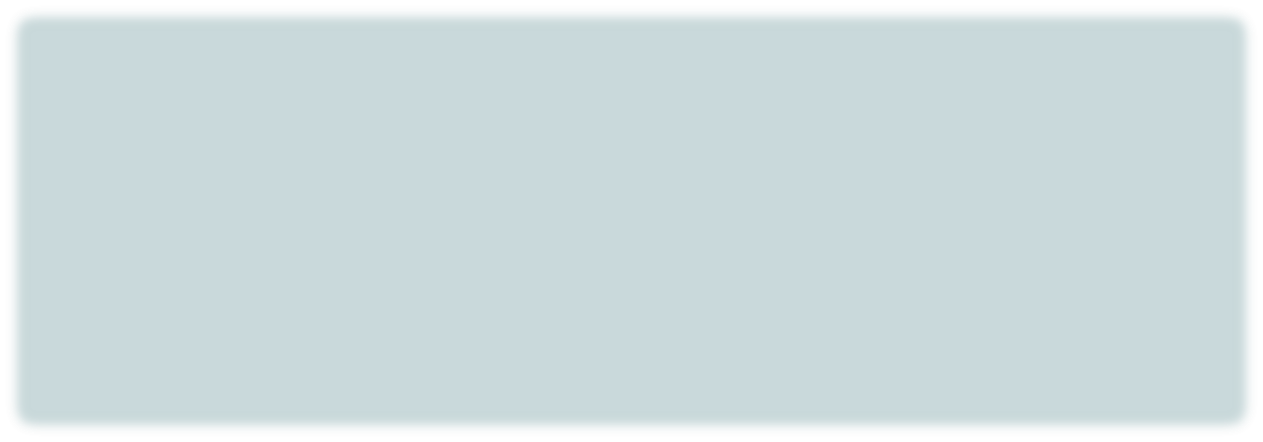 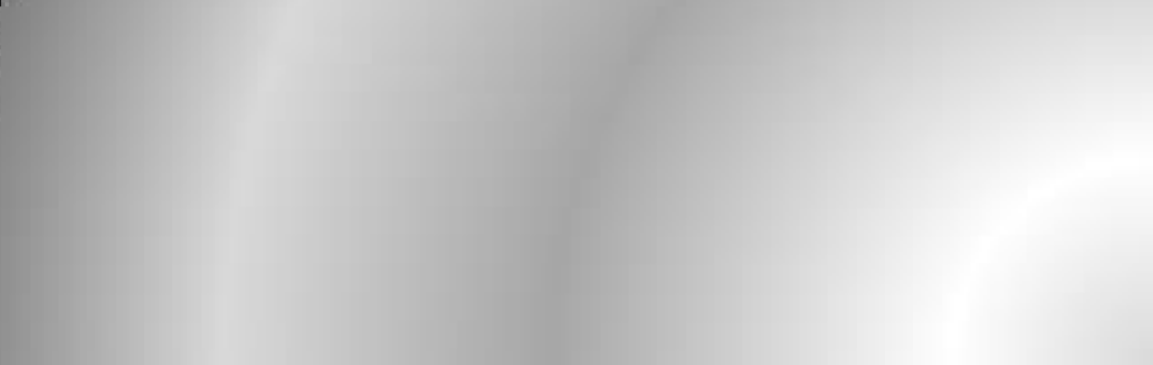 Исполнение доходной части
2024
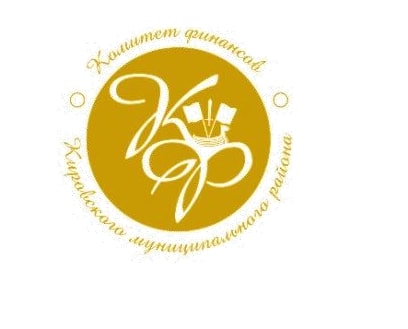 СТРУКТУРА ПОСТУПЛЕНИЙ НЕНАЛОГОВЫХ ДОХОДОВ В  БЮДЖЕТ КИРОВСКОГО МУНИЦИПАЛЬНОГО РАЙОНА ЛО - 2024
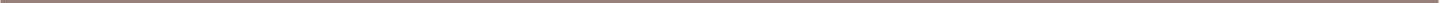 ТЫС.РУБ.
↑↓ - прирост к 2023
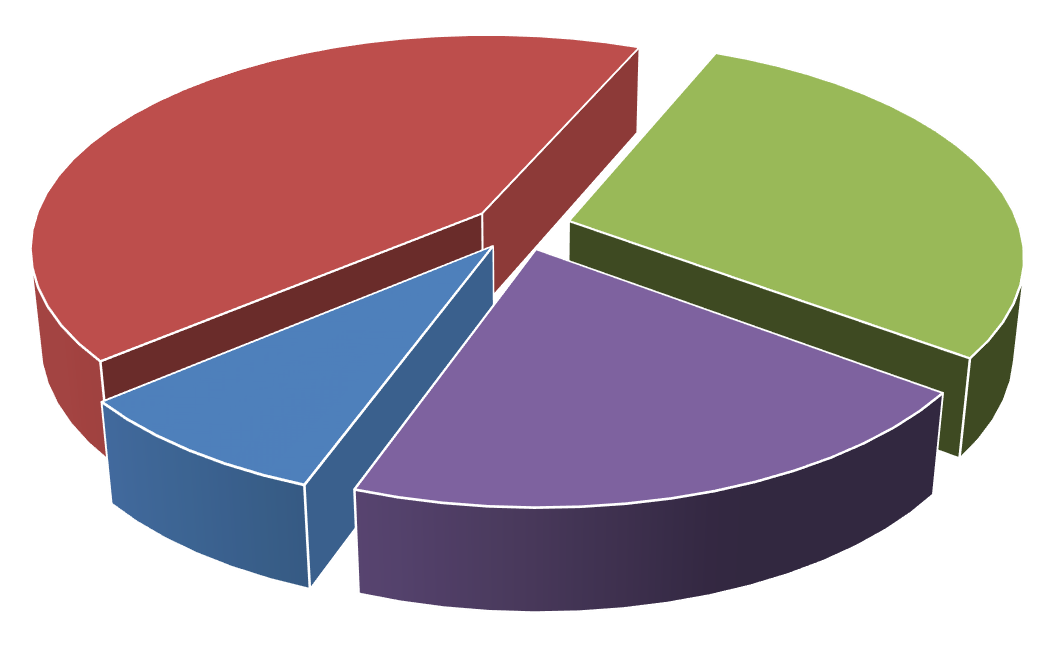 107 167,0 ▴ 13,9 %
100 045,9▴ 1,3 %
ПРОДАЖА МАТЕРИАЛЬНЫХ
И НЕМАТЕРИАЛЬНЫХ
АКТИВОВ
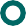 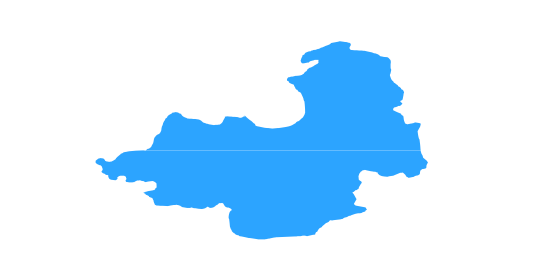 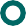 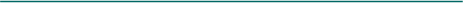 ДОХОДЫ ОТ ИСПОЛЬЗОВАНИЯ  ИМУЩЕСТВА
246 278,8
 ▴ 11,3 %
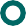 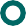 15 639,5▴ 167,1 %
23 426,4▴ 3,7 %
ПРОЧИЕ НЕНАЛОГОВЫЕ ДОХОДЫ
ДОХОДЫ ОТ ПЛАТНЫХ  УСЛУГ И КОМПЕНСАЦИИ ЗАТРАТ
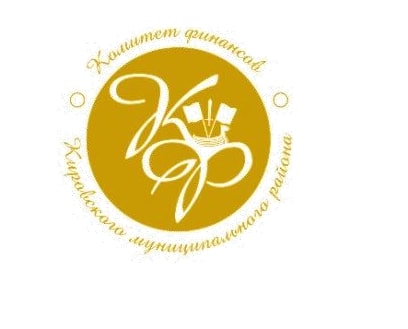 СТРУКТУРА ДОХОДОВ- 2024
ТЫС.РУБ.
246 278,8 ▴11,3%
Налоговые доходы 1 384 800,4 ▴34,0%
Неналоговые доходы
1 384 800,4▴34,0%
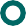 4,7%
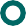 Налоговые доходы
Уд. 
вес
26,1%
▴20,0%
41,7
НДФЛ
577 620,9
5 305 100,7
▴ 22,5%
Налог на совокупный доход
▴45,7%
775 078,3
56,0
69,2%
▴ ▴ 8,5%
2 965,3
0,2
Акцизы
29 155,5
▴70,9%
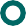 2,1
Госпошлина
3 674 021,5 ▴19,4%
Безвозмездные поступления
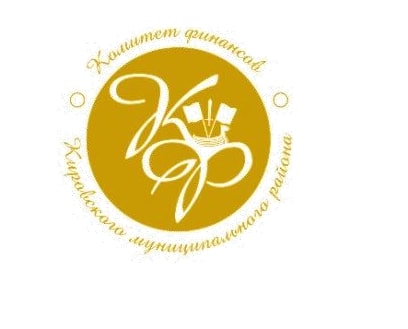 СТРУКТУРА БЕЗВОЗМЕЗДНЫХ ПОСТУПЛЕНИЙ- 2024
ТЫС.РУБ.
597 129,9 ▴10,0%
Дотации
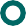 16,2%
16 295,7 ▴50,5%
2 433 064,8 ▴7,2%
0,4%
3 688 229,5
▴ 19,4%
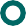 ИМТ
17,4%
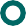 Субвенции
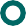 66,0%
641 739,1 ▴140,5%
Субсидии
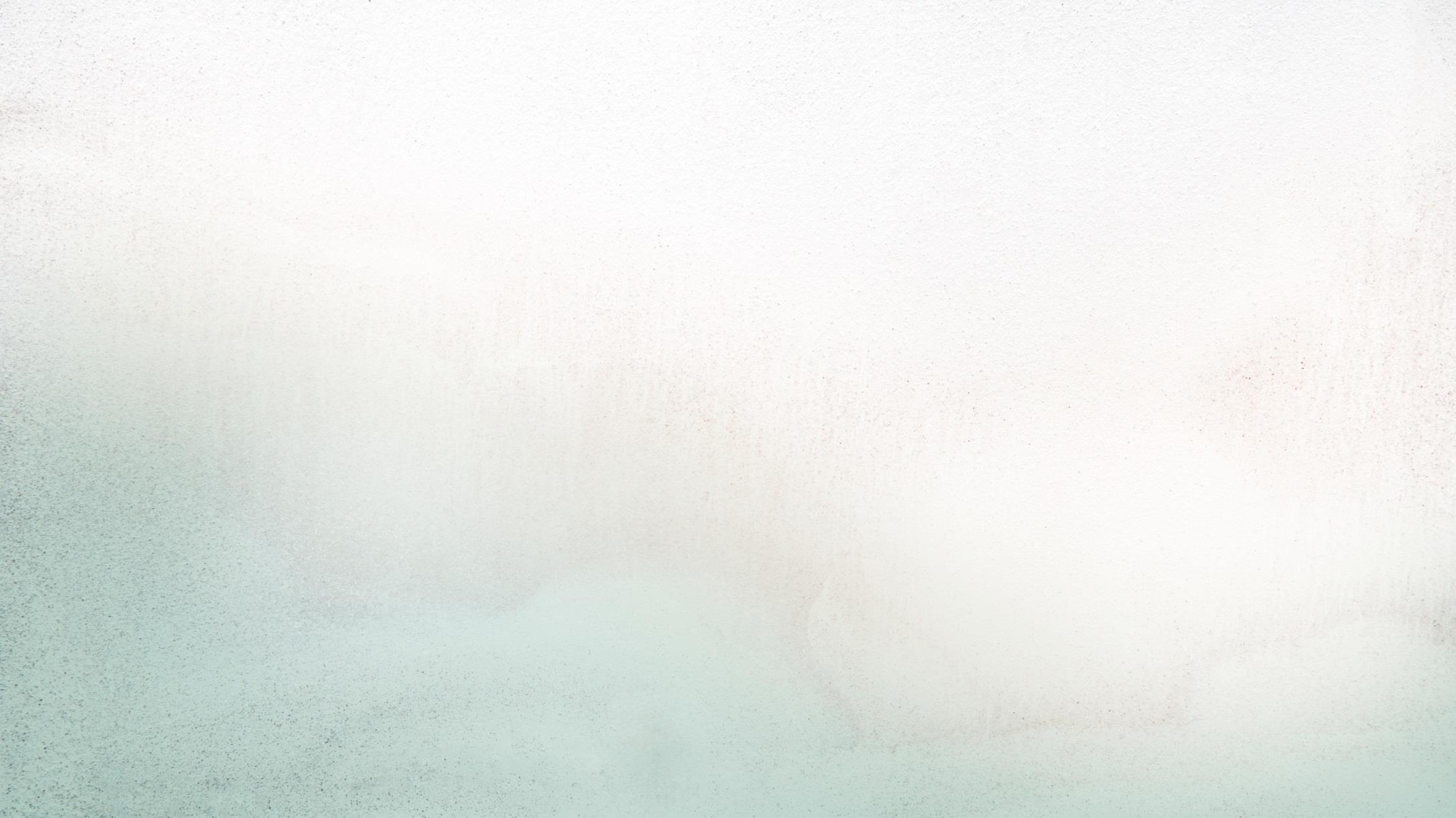 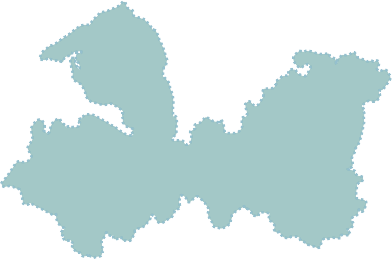 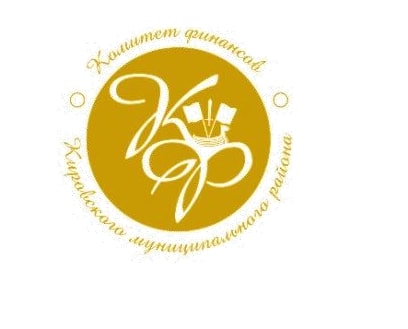 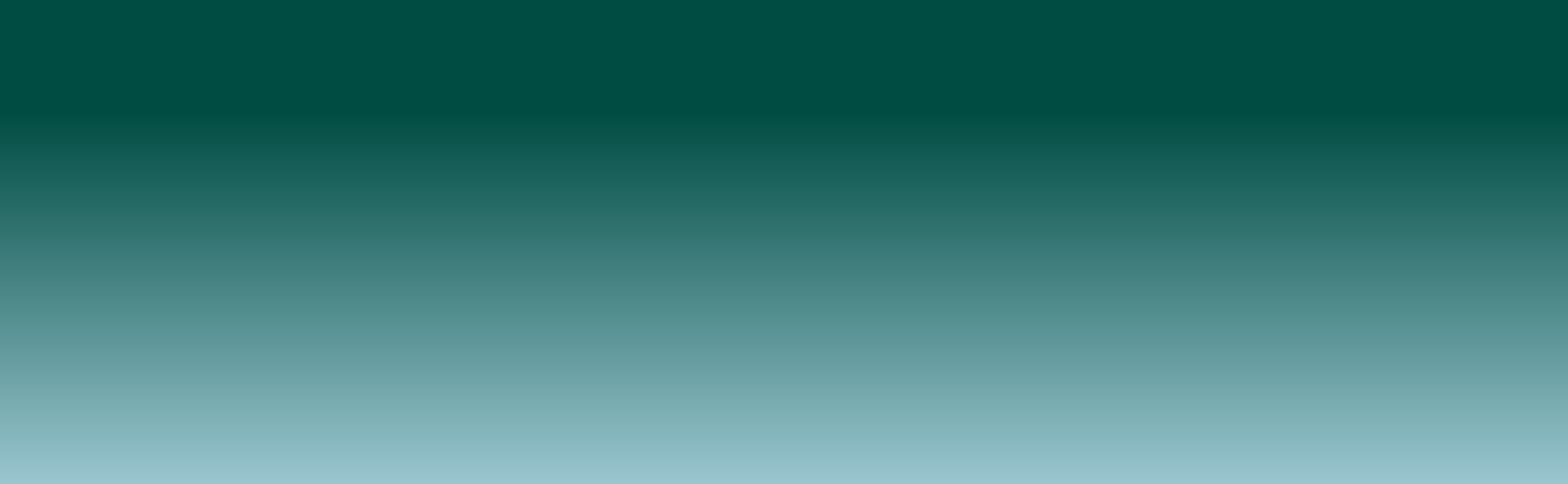 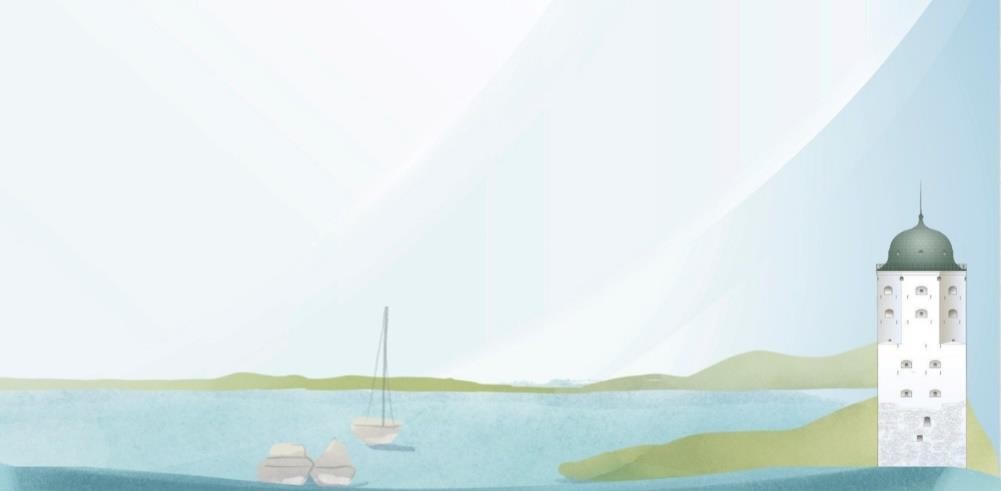 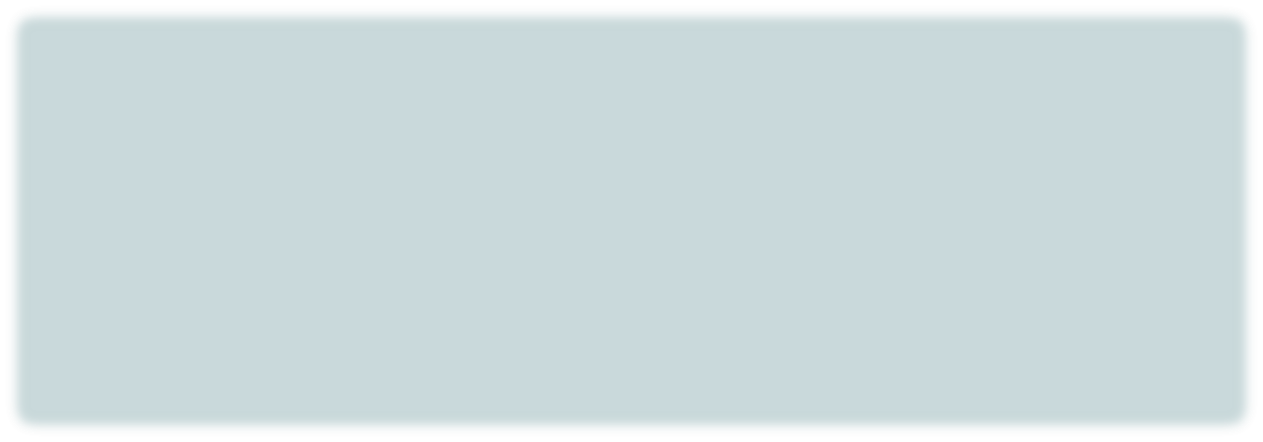 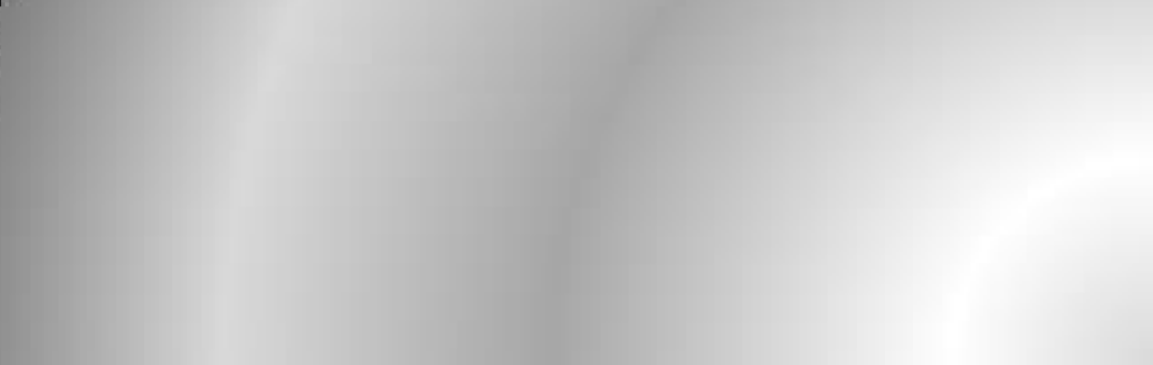 Исполнение расходной части
2024
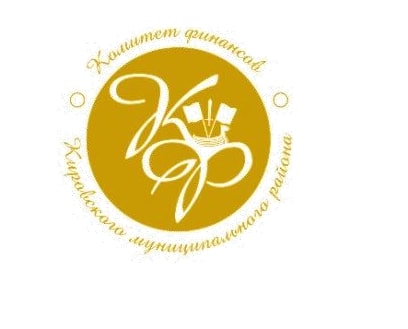 ДИНАМИКА ИСПОЛНЕНИЯ БЮДЖЕТА КИРОВСКОГОМУНИЦИПАЛЬНОГО РАЙОНА ЛЕНИНГРАДСКОЙ ОБЛАСТИ
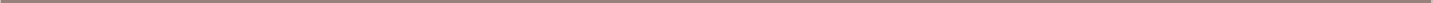 ТЫС.РУБ.
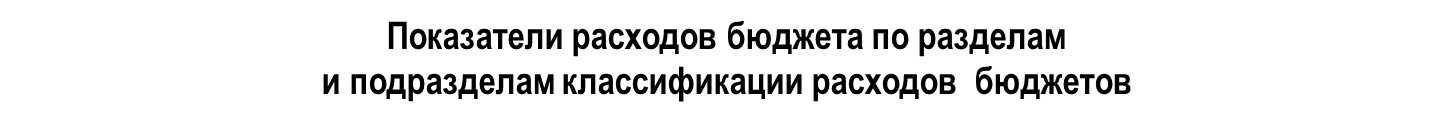 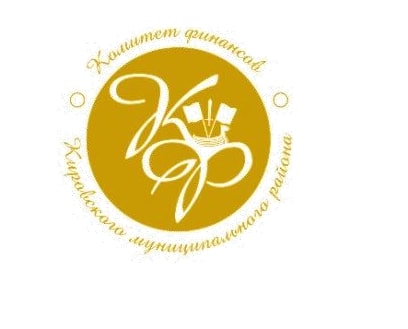 ДИНАМИКА ИСПОЛНЕНИЯ БЮДЖЕТА КИРОВСКОГОМУНИЦИПАЛЬНОГО РАЙОНА ЛЕНИНГРАДСКОЙ ОБЛАСТИ
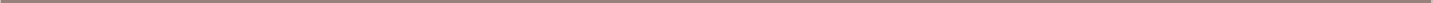 ТЫС.РУБ.
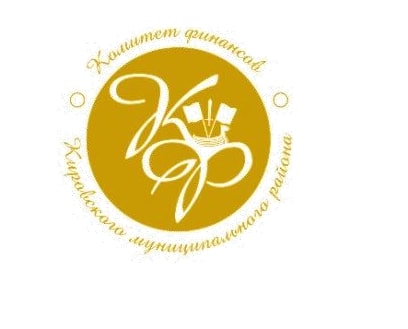 ДИНАМИКА ИСПОЛНЕНИЯ БЮДЖЕТА КИРОВСКОГОМУНИЦИПАЛЬНОГО РАЙОНА ЛЕНИНГРАДСКОЙ ОБЛАСТИ
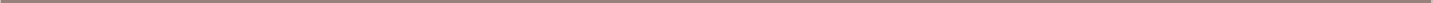 ТЫС.РУБ.
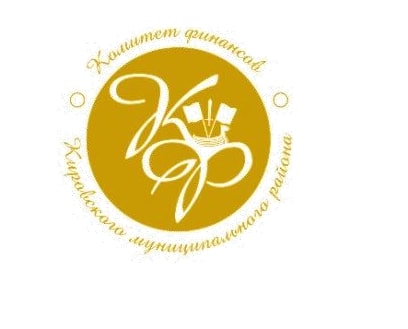 ДИНАМИКА ИСПОЛНЕНИЯ БЮДЖЕТА КИРОВСКОГОМУНИЦИПАЛЬНОГО РАЙОНА ЛЕНИНГРАДСКОЙ ОБЛАСТИ
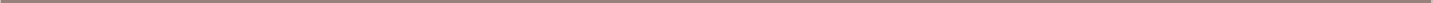 ТЫС.РУБ.
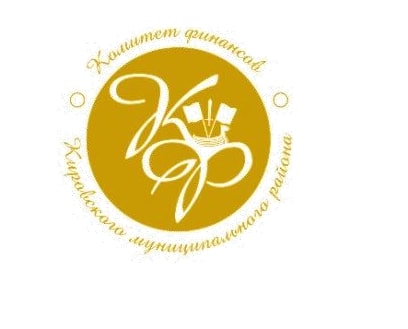 ДИНАМИКА ИСПОЛНЕНИЯ БЮДЖЕТА КИРОВСКОГОМУНИЦИПАЛЬНОГО РАЙОНА ЛЕНИНГРАДСКОЙ ОБЛАСТИ
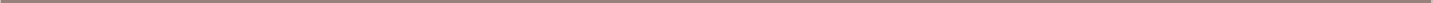 ТЫС.РУБ.
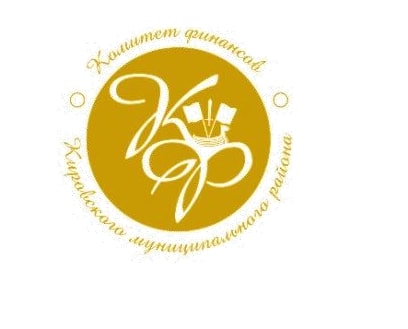 РАСХОДЫ РАЙОННОГО БЮДЖЕТА - 2024
ТЫС.РУБ.
РЕАЛИЗАЦИЯ
АИП
УКАЗОВ
ПРЕЗИДЕНТА
546 180,9
№ 204
ВСЕГО
28 022,6
5 073 842,2
ДОРОЖНЫЙ
МП 4 551 576,3
ПОДДЕРЖКА
ФОНД
Не программные:
МО
522 265,9
4 735,0
334 748,4
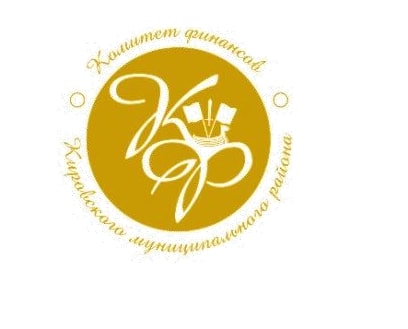 ИСПОЛНЕНИЕ РАСХОДНОЙ ЧАСТИ В РАЗРЕЗЕ  МУНИЦИПАЛЬНЫХ ПРОГРАММ - 2024
ТЫС.РУБ.
Образование
3 110 039,1
98,7%
Комплексное развитие
699 307,3
97,9%
274 957,8
99,7%
Культура
231 759,6
Финансы
85,3%
Расходы по МП:
99,8%
Спорт
119 343,2
96 205,7
Дороги
92,5%
8 892,6
Сельское хозяйство
88,1%
4 551 576,3
97,6%
Удельный вес МП в расходах: 89,7%
4 478,8
Бизнес
100%
2 633,2
Реклама
100%
2 064,2
Энергоэффективность
97,8%
Безопасность
1 894,8
19%
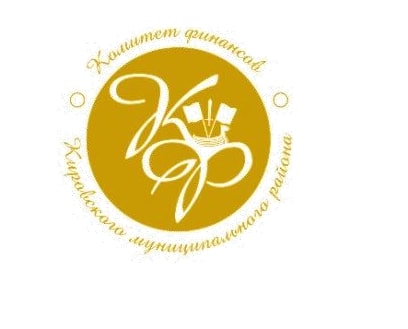 ФИНАНСИРОВАНИЕ НАЦИОНАЛЬНЫХ ПРОЕКТОВ - 2024
ТЫС.РУБ.
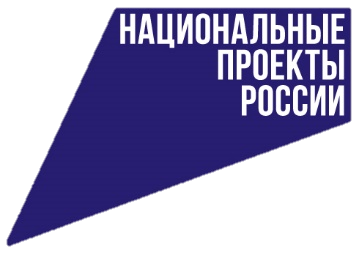 ПЛАН
ФАКТ
% исп.
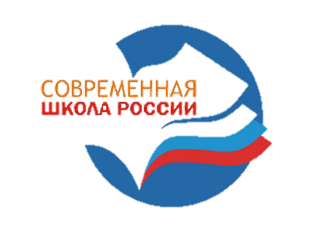 Региональный проект 
“Современная школа”
16 355,6
100%
16 355,6
Всего
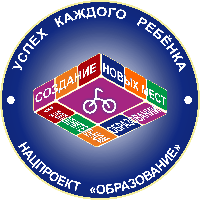 Региональный проект 
“Успех каждого ребёнка”
25 097,2
764,7
764,7
100%
100%
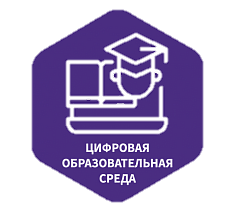 Региональный проект “Цифровая образовательная среда”
100%
3 548,8
3 548,8
Региональный проект “Патриотическое воспитание граждан РФ”
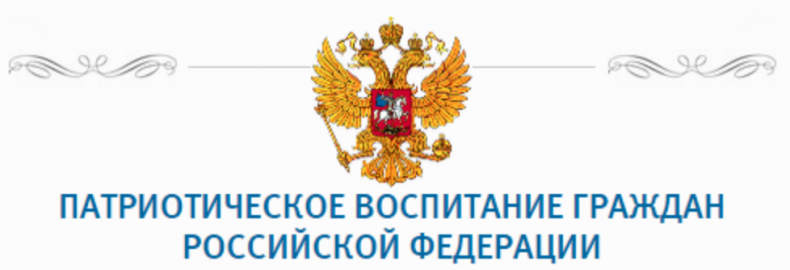 100%
4 428,1
4 428,1
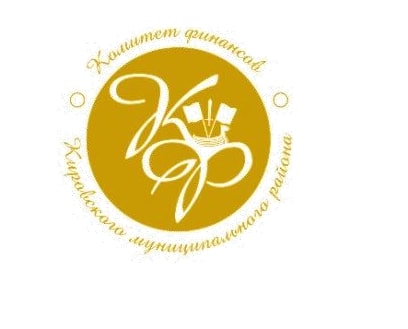 ИСПОЛНЕНИЕ УКАЗОВ ПРЕЗИДЕНТА РФ В 2024 - ЗАРАБОТНАЯ ПЛАТА
РУБ.
Среднемесячный доход от трудовой деятельности ЛО
80 980,0
↑↓Прирост к 2023
Среднемесячный доход от трудовой деятельности КМР ЛО
86 859,0
76 007,5
Педагогические работники
дополнительного образования
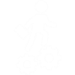 ▴ 10,2%
74 083,2
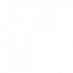 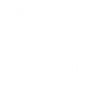 ▴ 12,9%
Педагогические работники
82 246,5
Педагогические работники
учреждений  дошкольного образования
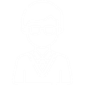 ▴ 8,5%
61 446,7
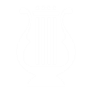 ▴ 21,2%
Работники учреждений  культуры
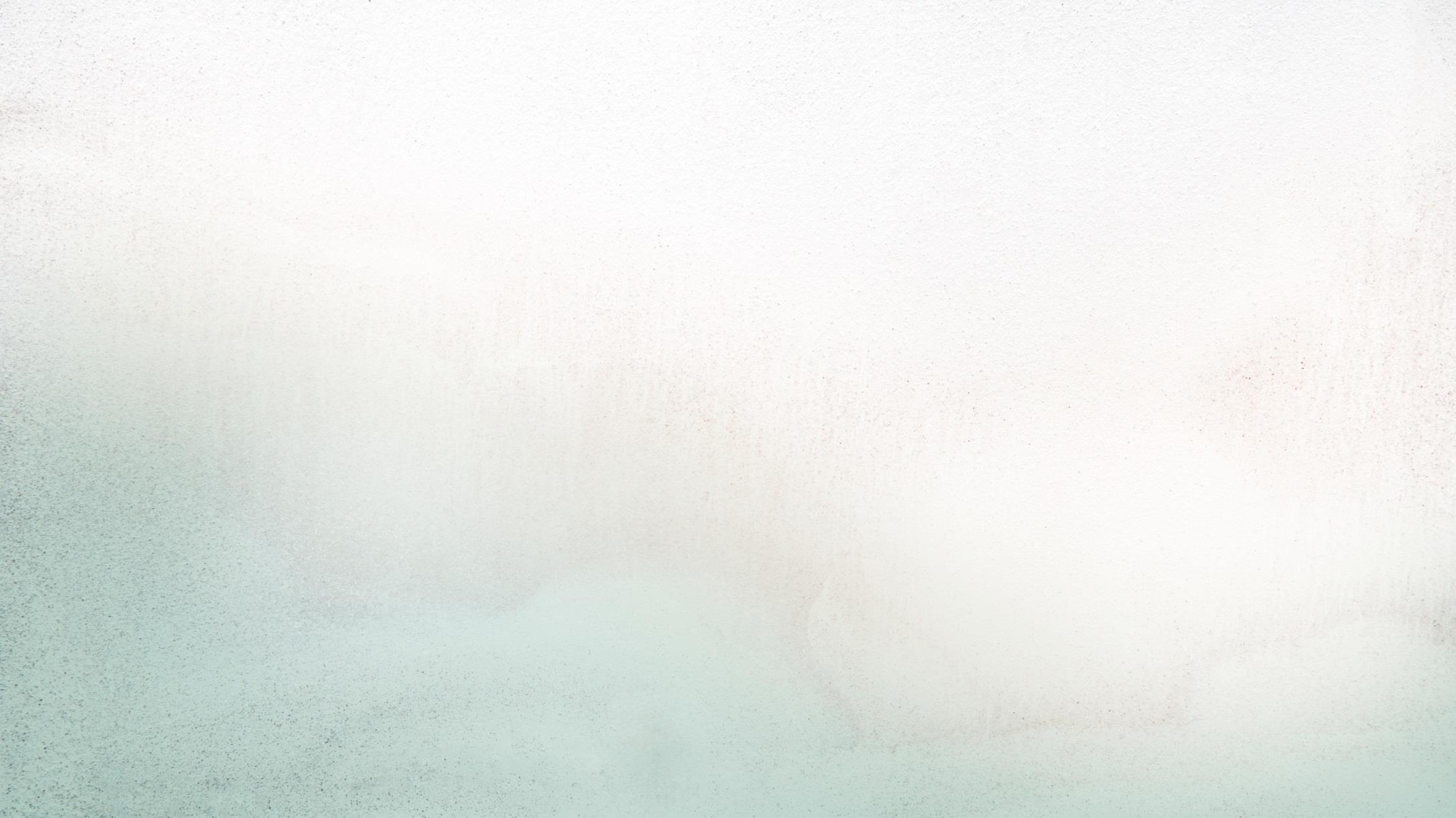 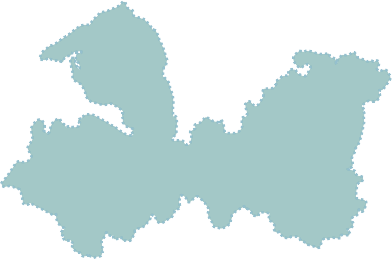 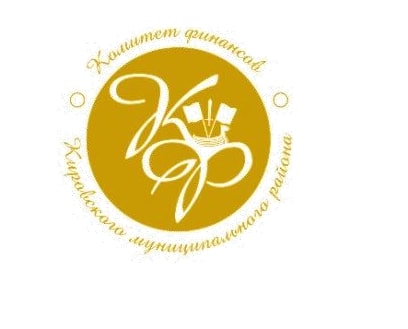 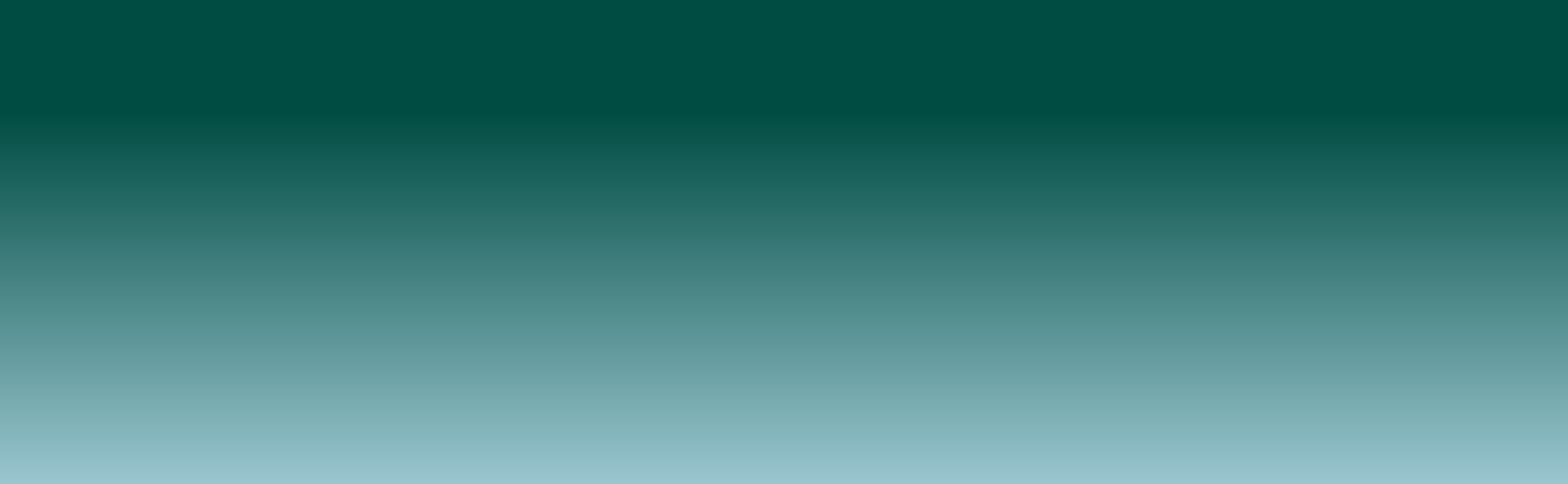 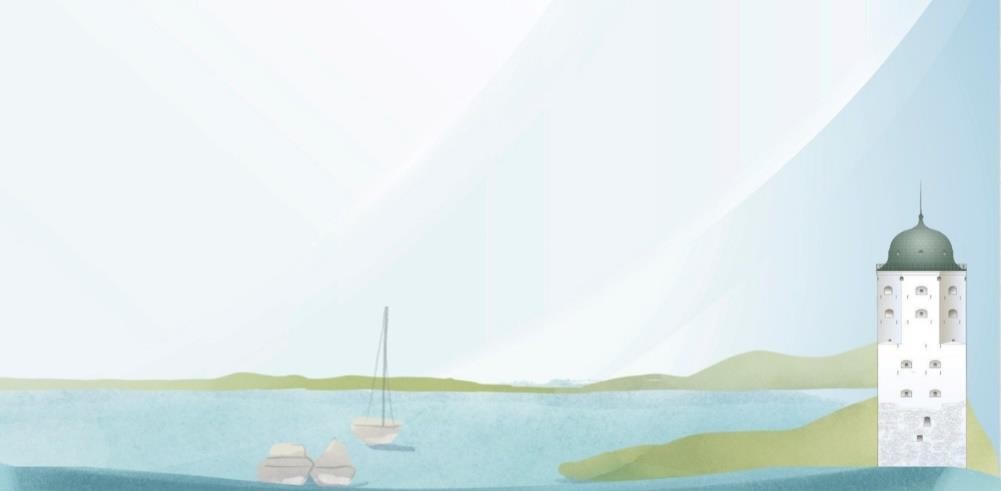 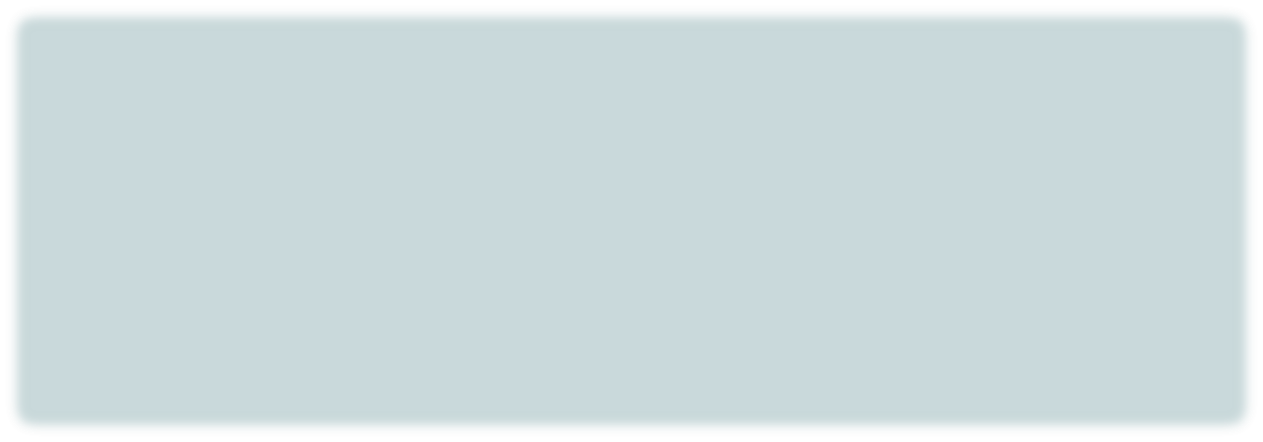 Адресная инвестиционная программа
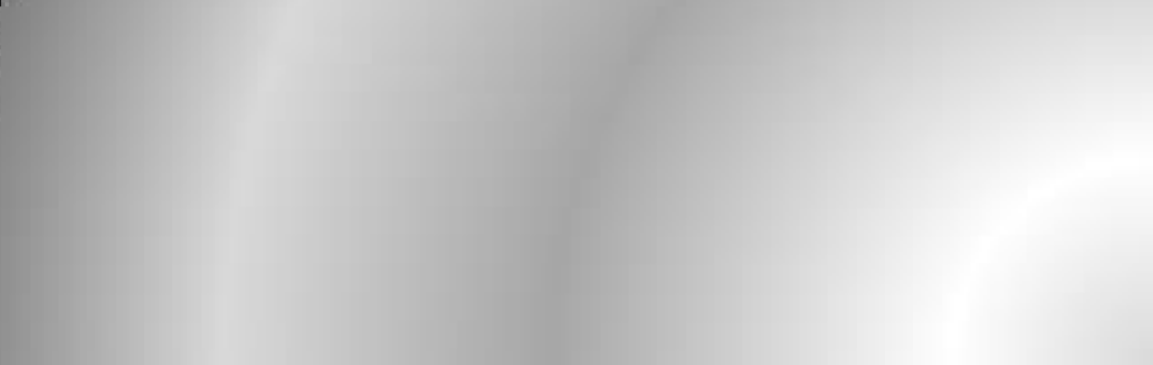 2024
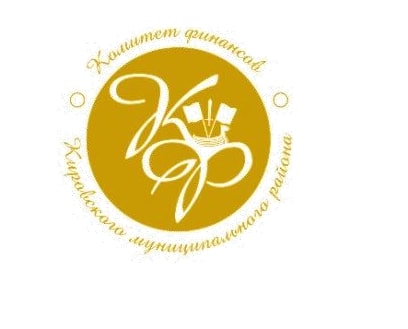 АДРЕСНАЯ ИНВЕСТИЦИОННАЯ ПРОГРАММА - 2024
ТЫС.РУБ.
% исполнения от плана
97,4%
159 319,4
29,2%
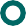 Физкультура и спорт
546 180,9
132 779,8
2023
104 531,1
2022
70,8%
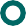 71 094,0
2021
386 861,5
Образование
6 ОБЪЕКТОВ
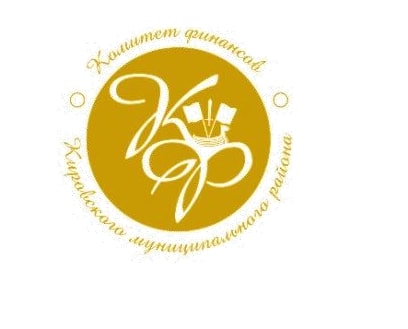 25
АДРЕСНАЯ ИНВЕСТИЦИОННАЯ ПРОГРАММА - 2024
Строительство ФОКа с бассейном
Лицей город Отрадное
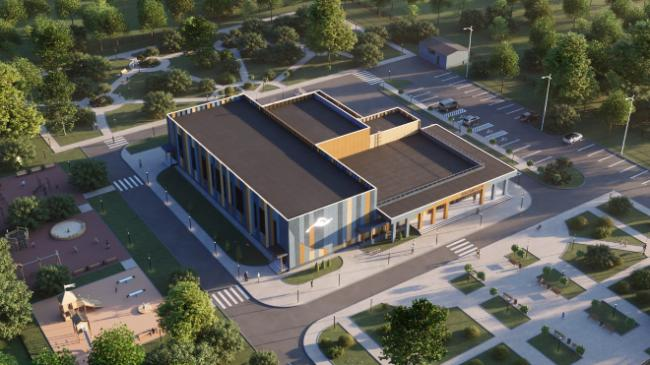 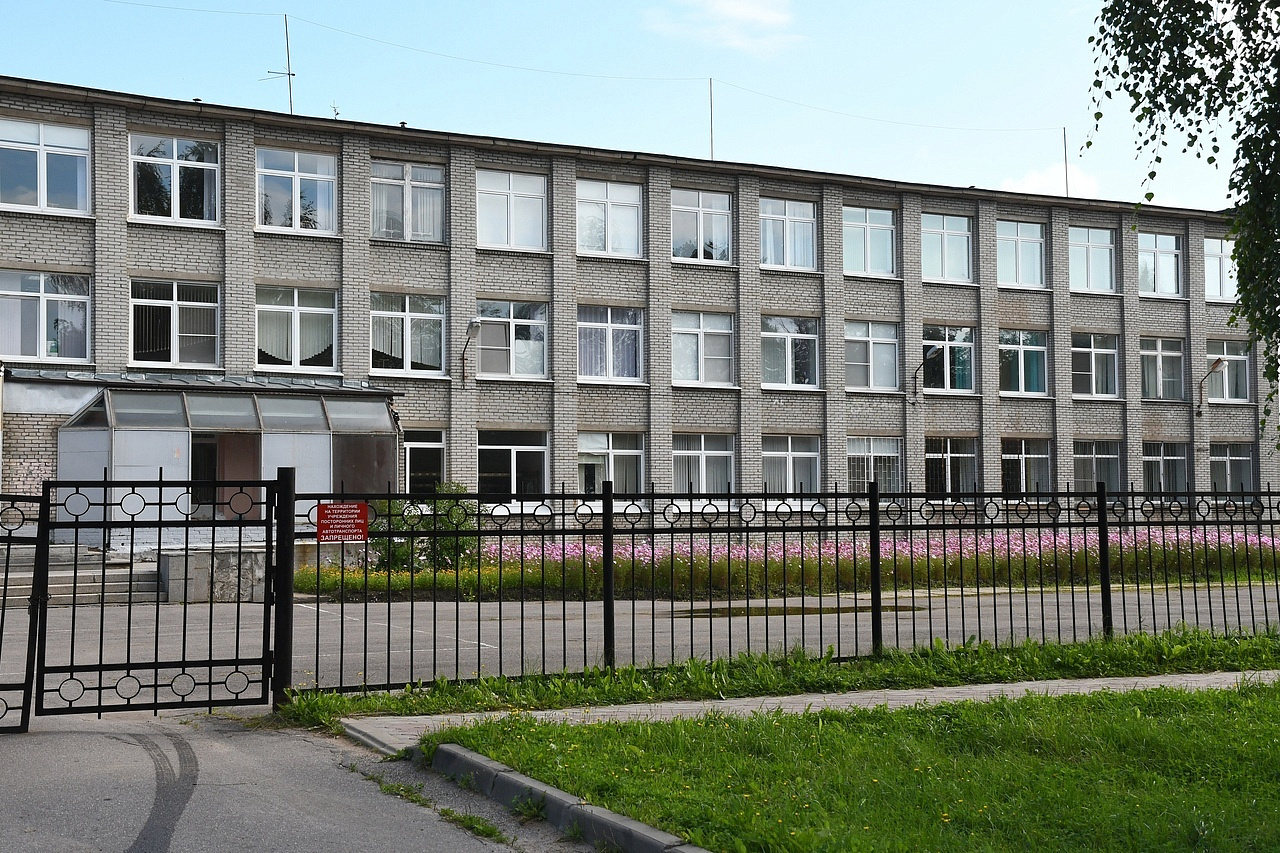 Всего
120 350,0
152 676,4
Строительство школы д. Сухое
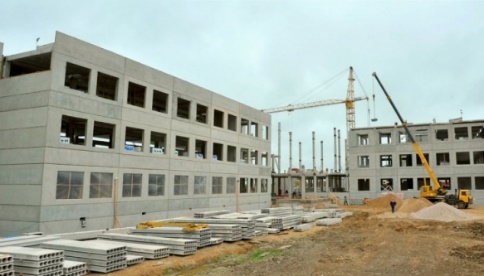 254 631,5
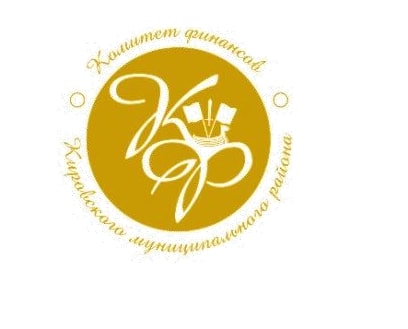 25
АДРЕСНАЯ ИНВЕСТИЦИОННАЯ ПРОГРАММА - 2024
Строительство локальных очистных сооружений «ШУМСКАЯ СОШ»
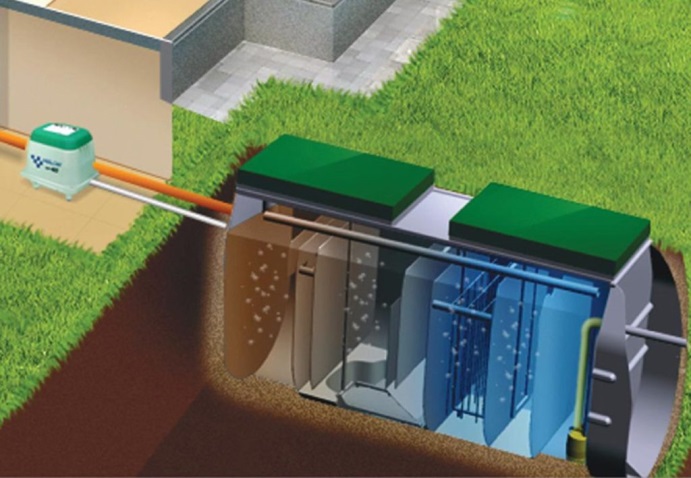 3 180,0
Выкуп школы МГА
Установка лыжной базы г. Кировск
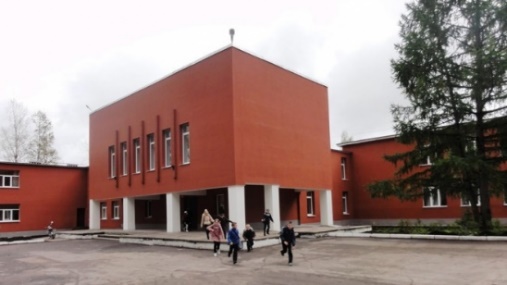 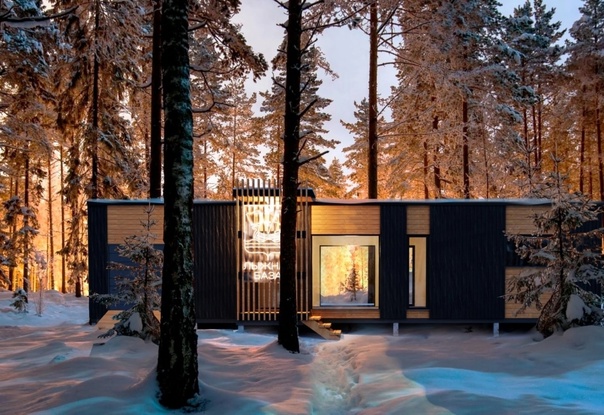 8 700,0
6 643,0
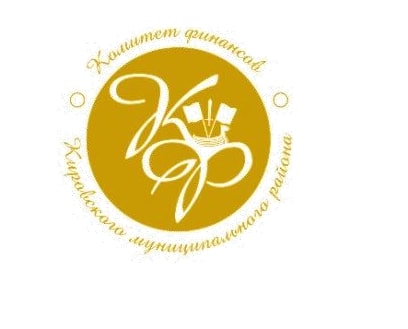 КАПИТАЛЬНЫЙ И ТЕКУЩИЙ РЕМОНТ - 2024
ТЫС.РУБ.
91 812,8 99,6%
19 517,0 71,5%
Спорт
Дороги
36,4
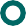 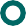 7,8
12 797,0 100%
714,1 100%
5,0
252 445,6
▴ 96,7 %
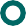 0,3
Прочее
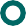 Культура
50,5
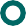 127 604,7 99,7%
Образование
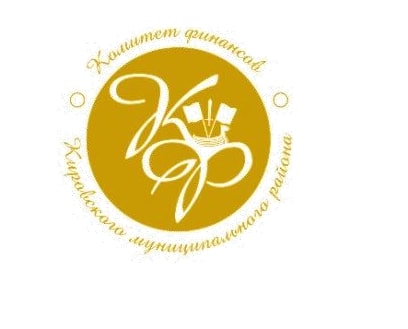 ФИНАНСОВАЯ ПОДДЕРЖКА МЕСТНЫХ БЮДЖЕТОВ
ТЫС.РУБ.
2024
2023
ДИНАМИКА,%
334 748,4
110,3
303 420,6
ВСЕГО
160 158,4
ДОТАЦИИ
183 626,2
114,7
(НА ВЫРАВНИВАНИЕ)
148 122,2
127,1
116 512,2
ИМТ, в том числе
УКАЗЫ
48-Оз
РЕЗЕРВНЫЙ ФОНДДОРОГИ
ИНФРАСТРУКТУРАДОП. ФИН. ПОМОЩЬ
-
4624,4
368,6
20004,1
138,2
14480,8
-
1314,8
39350,5
100,6
4968,9
4941,2
279,0
73701,0
26419,1
140,6
43509,0
30952,0
3000,0
-
26750,0
КРЕДИТЫ
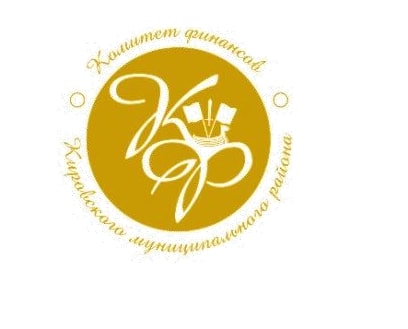 ИМТ НА ПОДДЕРЖКУ РАЗВИТИЯ ОБЪЕКТОВ ОБЩЕСТВЕННОЙ ИНФРАСТРУКТУРЫ- 2024
НАЗИЕВСКОЕ ГП
МГИНСКОЕ ГП
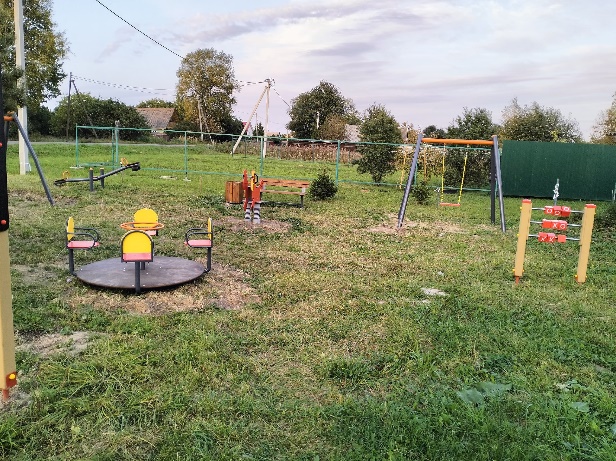 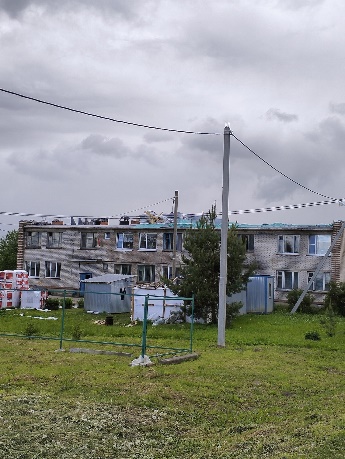 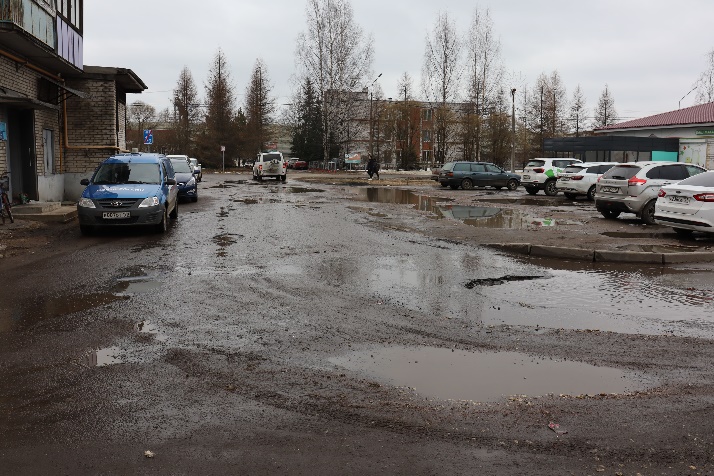 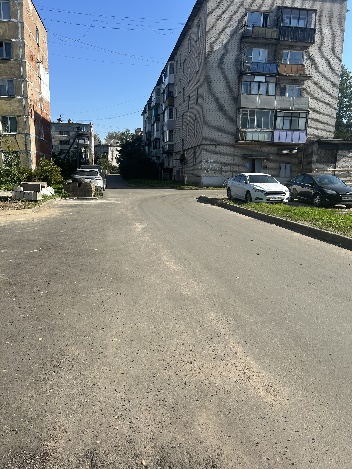 ДО
ПОСЛЕ
ДО
ПОСЛЕ
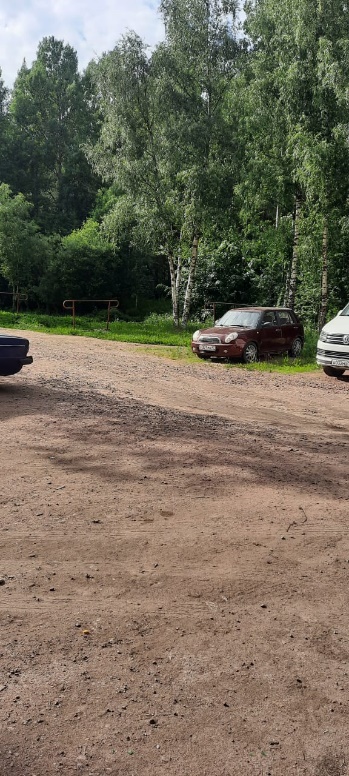 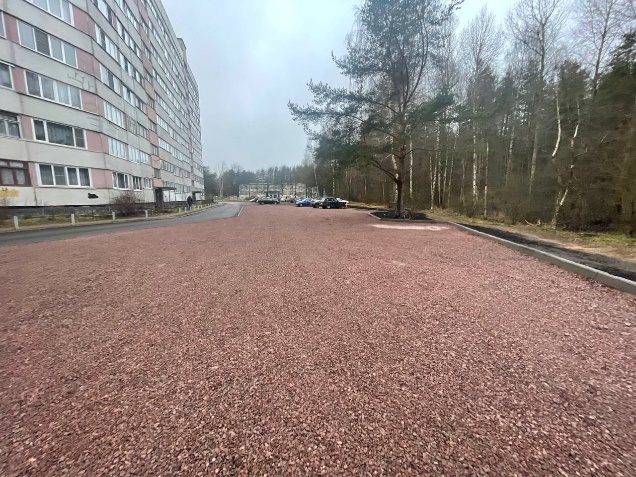 ПРИЛАДОЖСКОЕ ГП
ДО
ПОСЛЕ
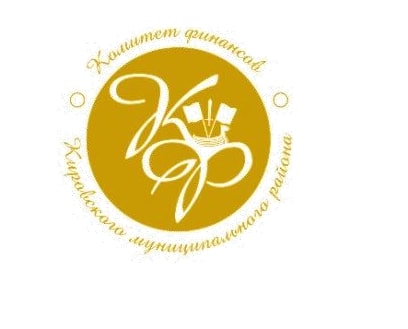 ИМТ НА ПОДДЕРЖКУ РАЗВИТИЯ ОБЪЕКТОВ ОБЩЕСТВЕННОЙ ИНФРАСТРУКТУРЫ- 2024
СИНЯВИНСКОЕ ГП
ПАВЛОВСКОЕ ГП
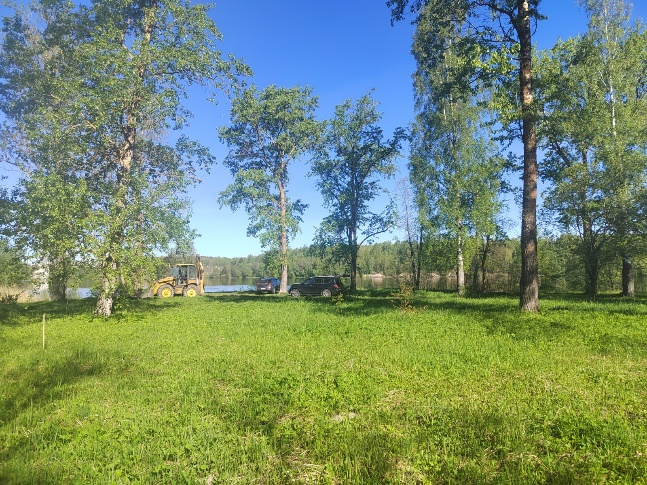 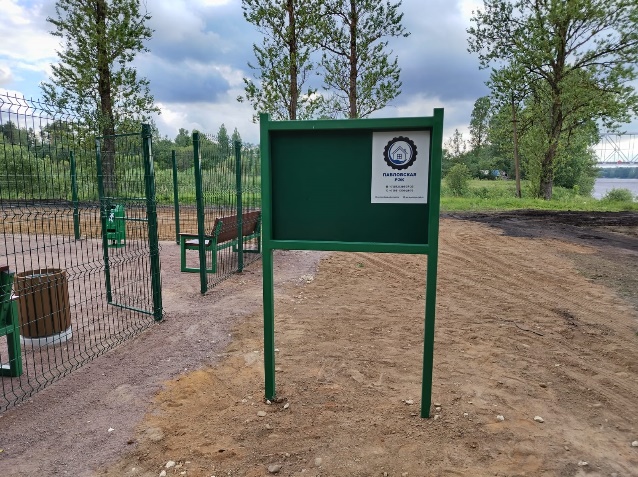 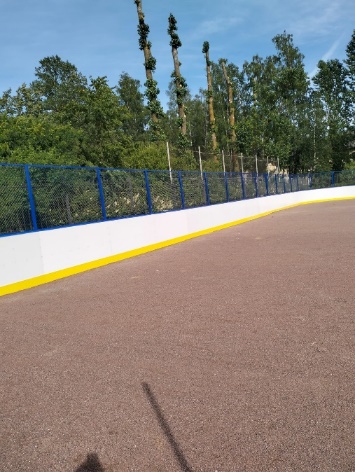 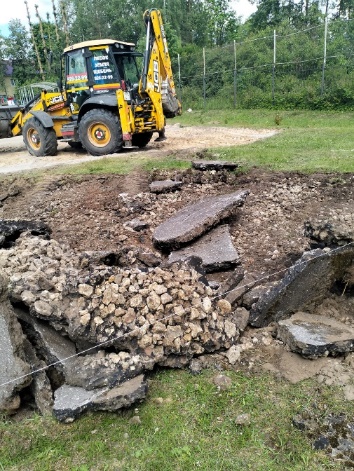 ДО
ДО
ПОСЛЕ
ПОСЛЕ
СУХОВСКОЕ СП
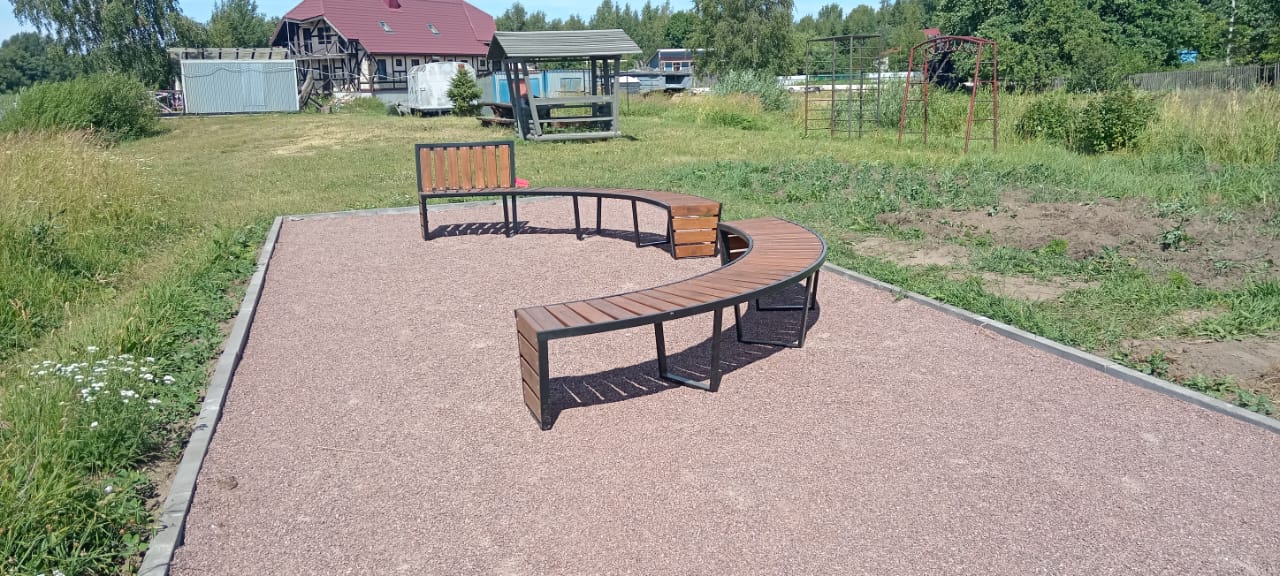 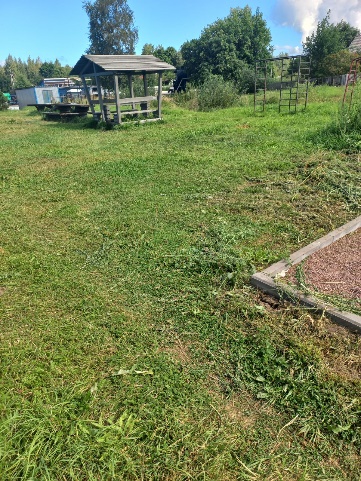 ДО
ПОСЛЕ
ДО
ПОСЛЕ
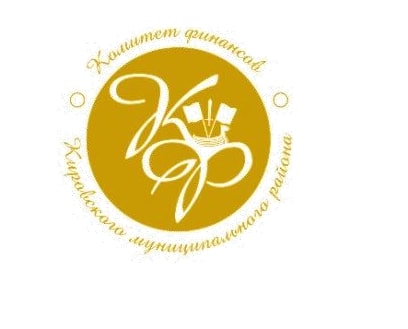 Официальный сайт Кировского муниципального района Ленинградской области – https://kirovsk-reg.ru/
Комитет финансов Кировского муниципального района Ленинградской области – https://kirovsk-reg.ru/komfin
Сайт «Открытый бюджет» Ленинградской области – budget.lenobl.ru
Сайт комитета государственного финансового контроля Ленинградской области – gfc.lenobl.ru
Сайт контрольно-счетной палаты Ленинградской области – www.ksplo.ru
Сайт Министерства финансов Российской Федерации – minfin.ru

    По всем интересующим Вас вопросам, а так же вопросам  взаимодействия в сфере открытости и прозрачности бюджетных данных, 
для отзывов и предложений Вы можете обратиться в Комитет финансов Кировского муниципального района Ленинградской
    области по телефону
                                                                                                                       (813 62) 21-417
      Комитет финансов Кировского муниципального района Ленинградской области
Адрес: 187342, Ленинградская область, г. Кировск, ул. Новая, д. 1
Телефон: (813 62) 21-417
Е-mail: komfin@kirovsk-reg.ru
СПАСИБОЗА ВНИМАНИЕ
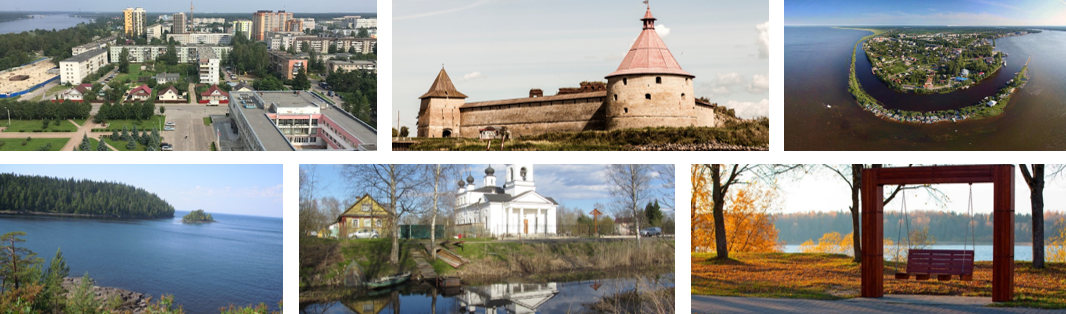